HIGHLIGHTS OF OUR YEAR 2018
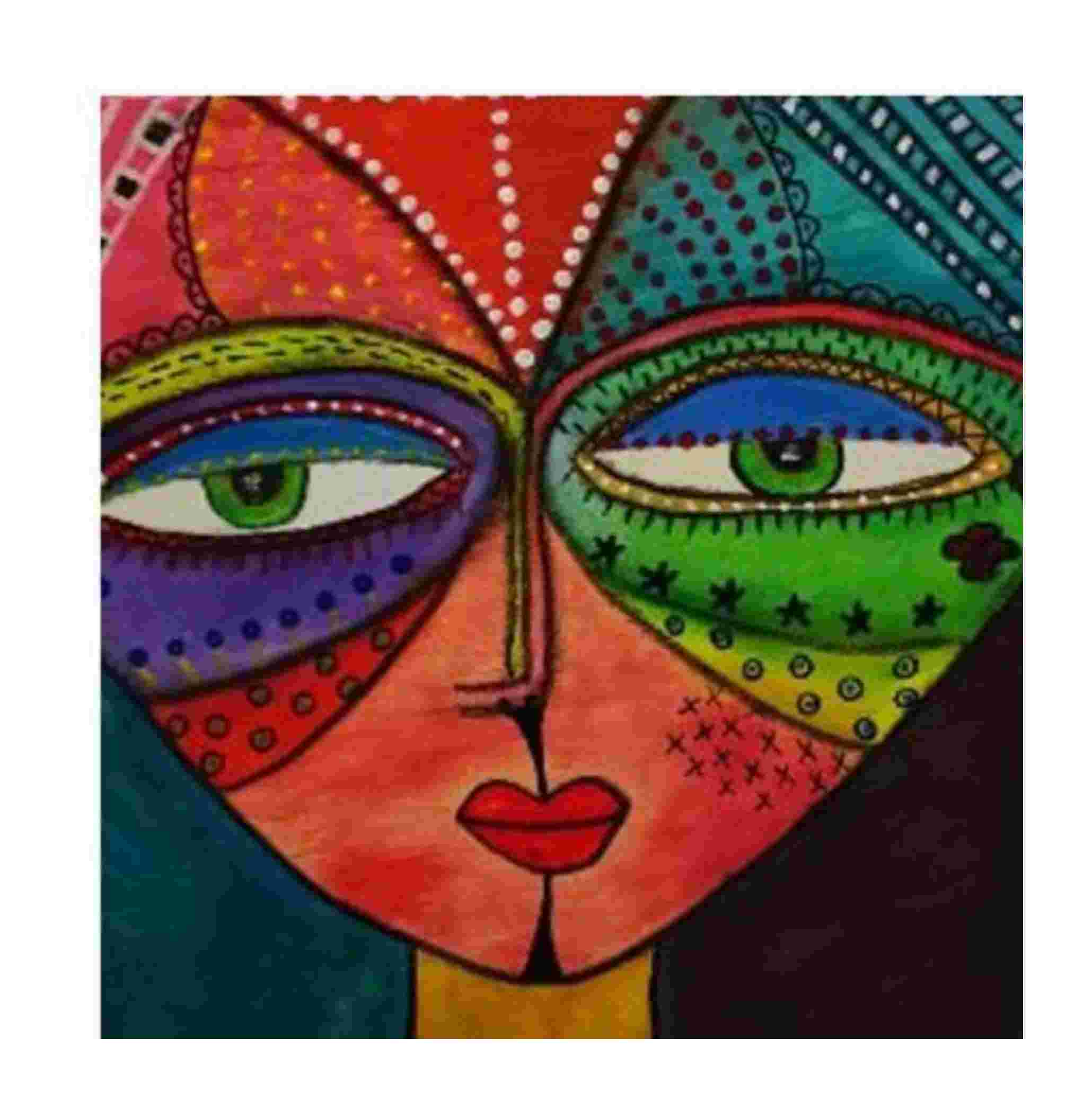 Funky Faces 
Master Class with Julie Whyman
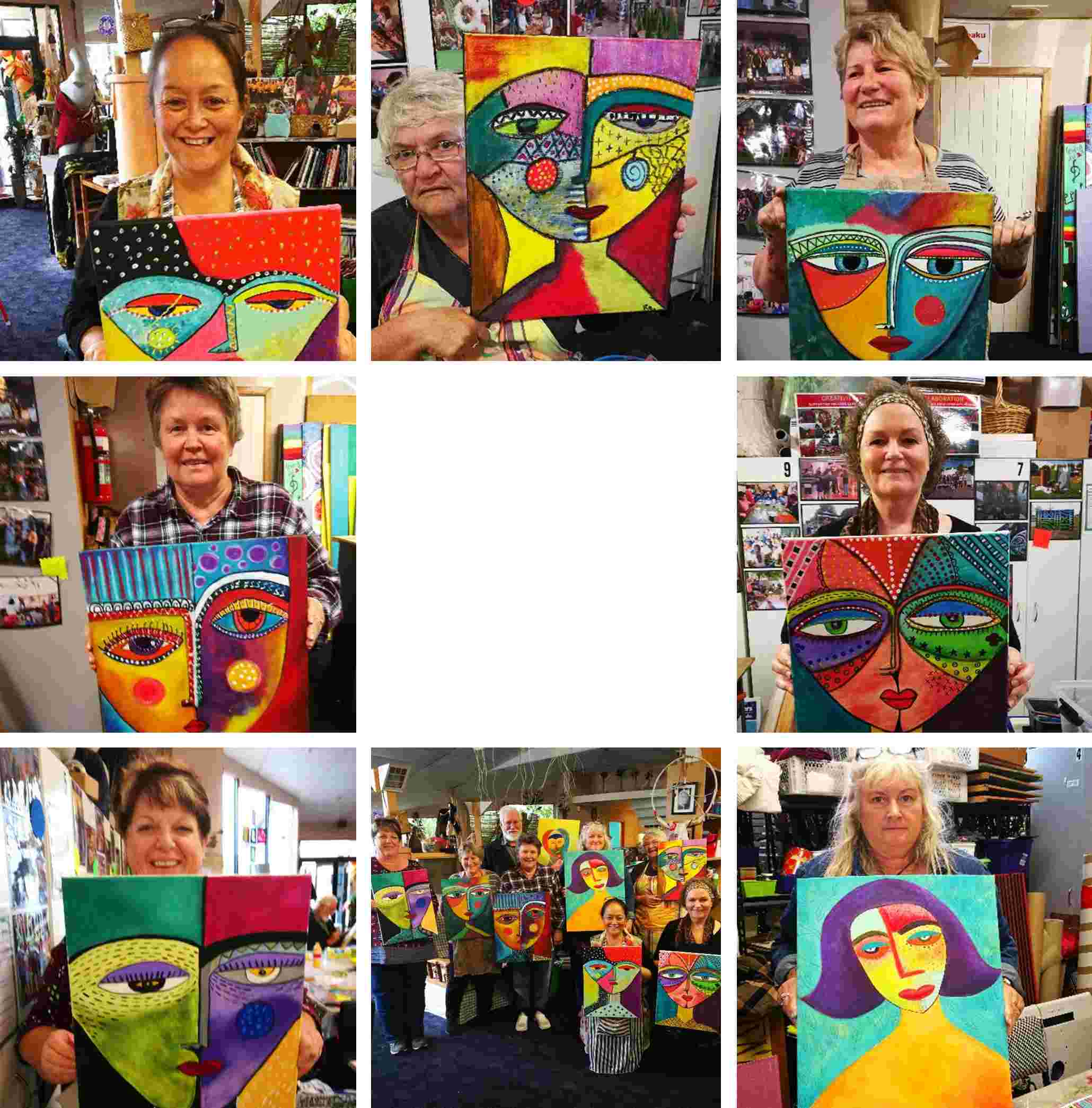 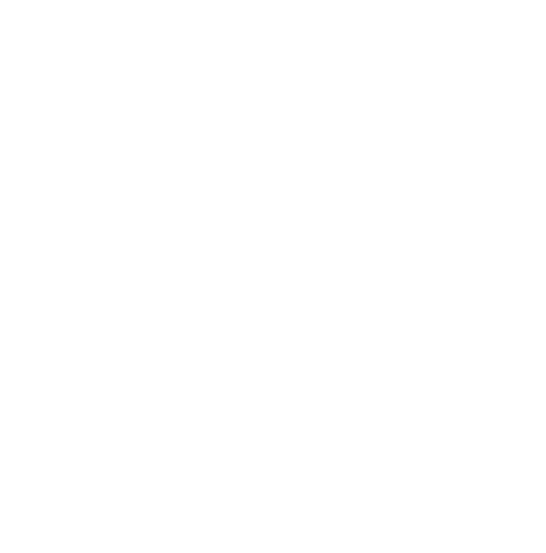 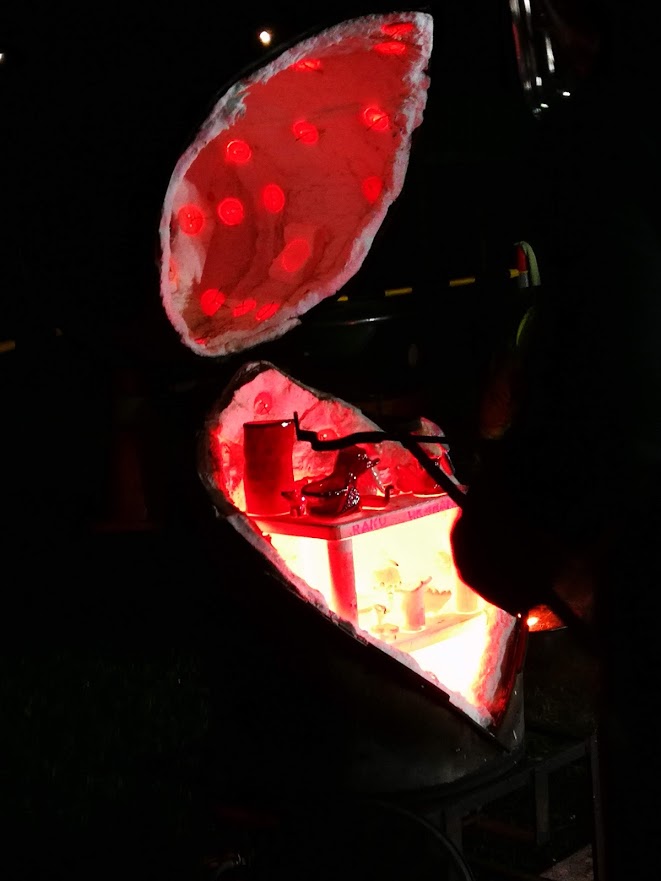 Raku PotteryWeekly Evening Class with David Kenny
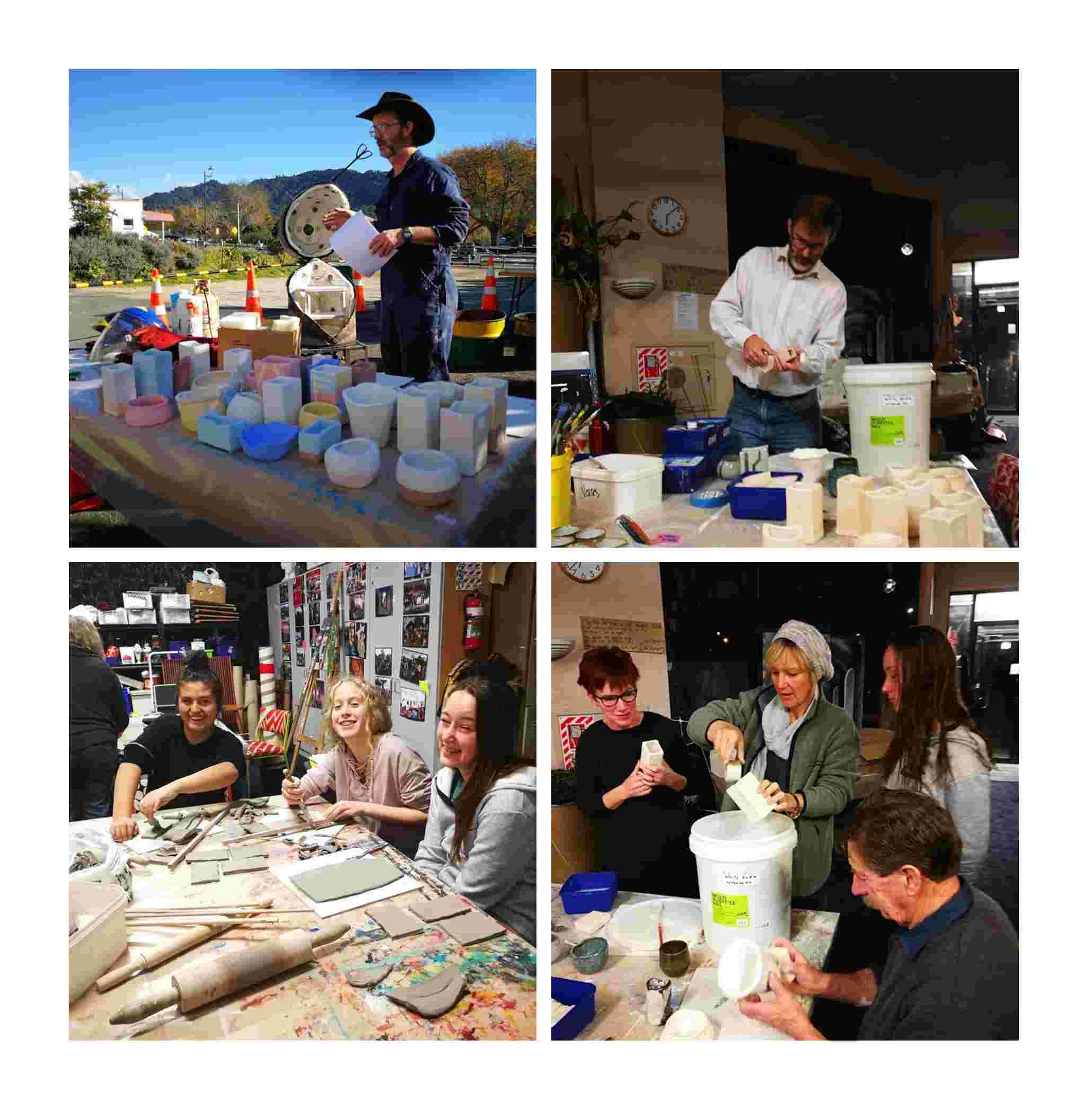 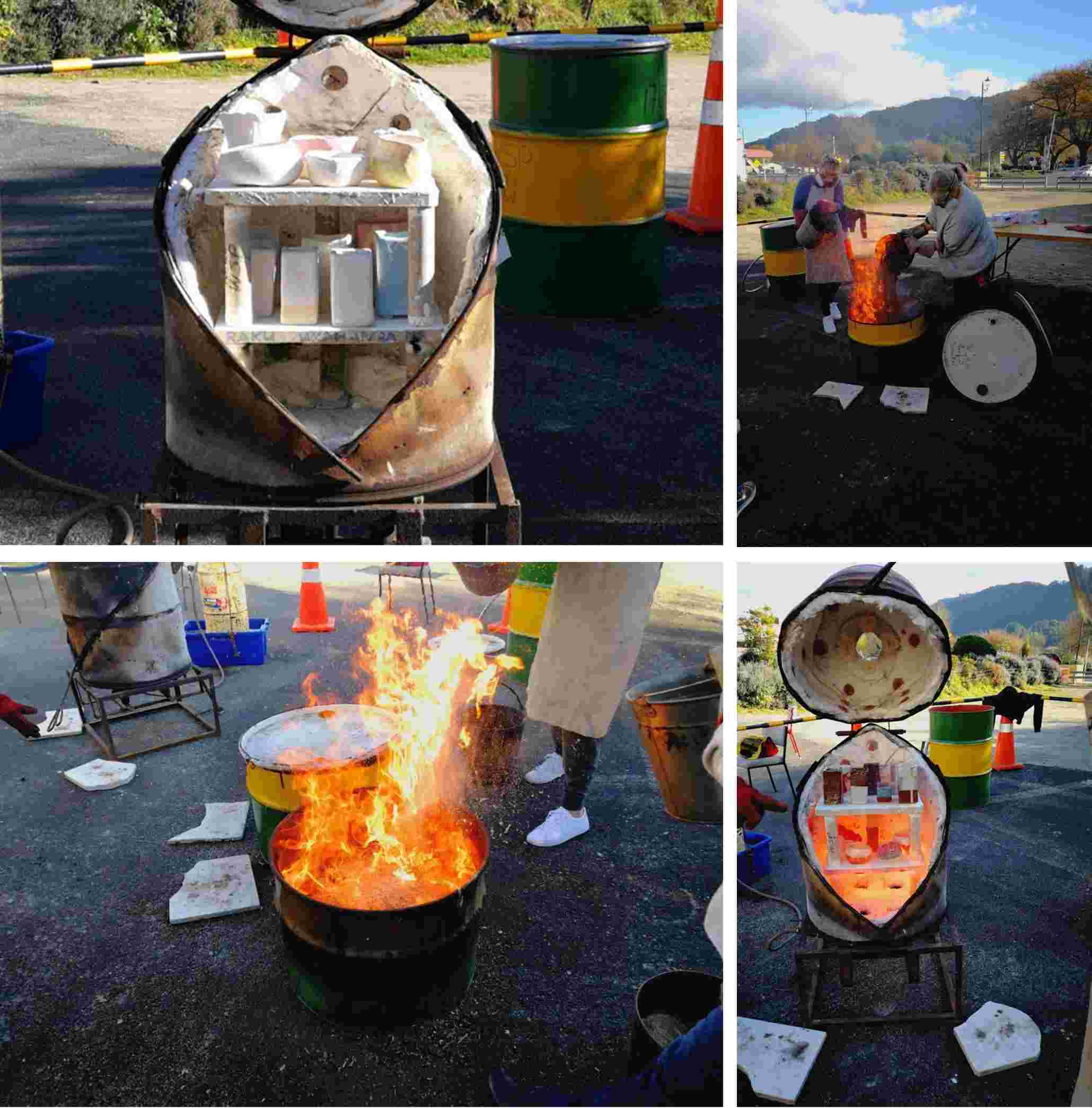 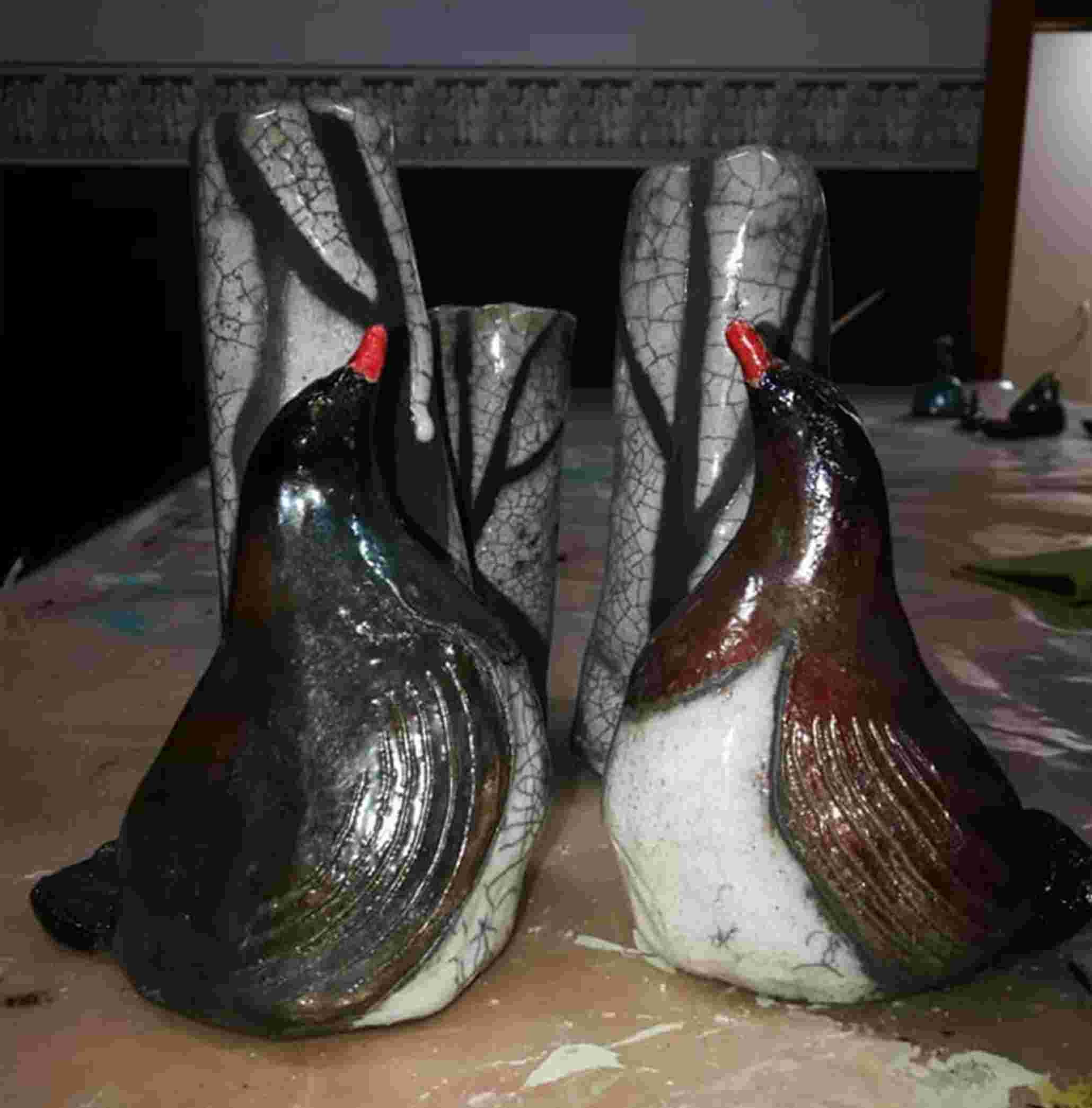 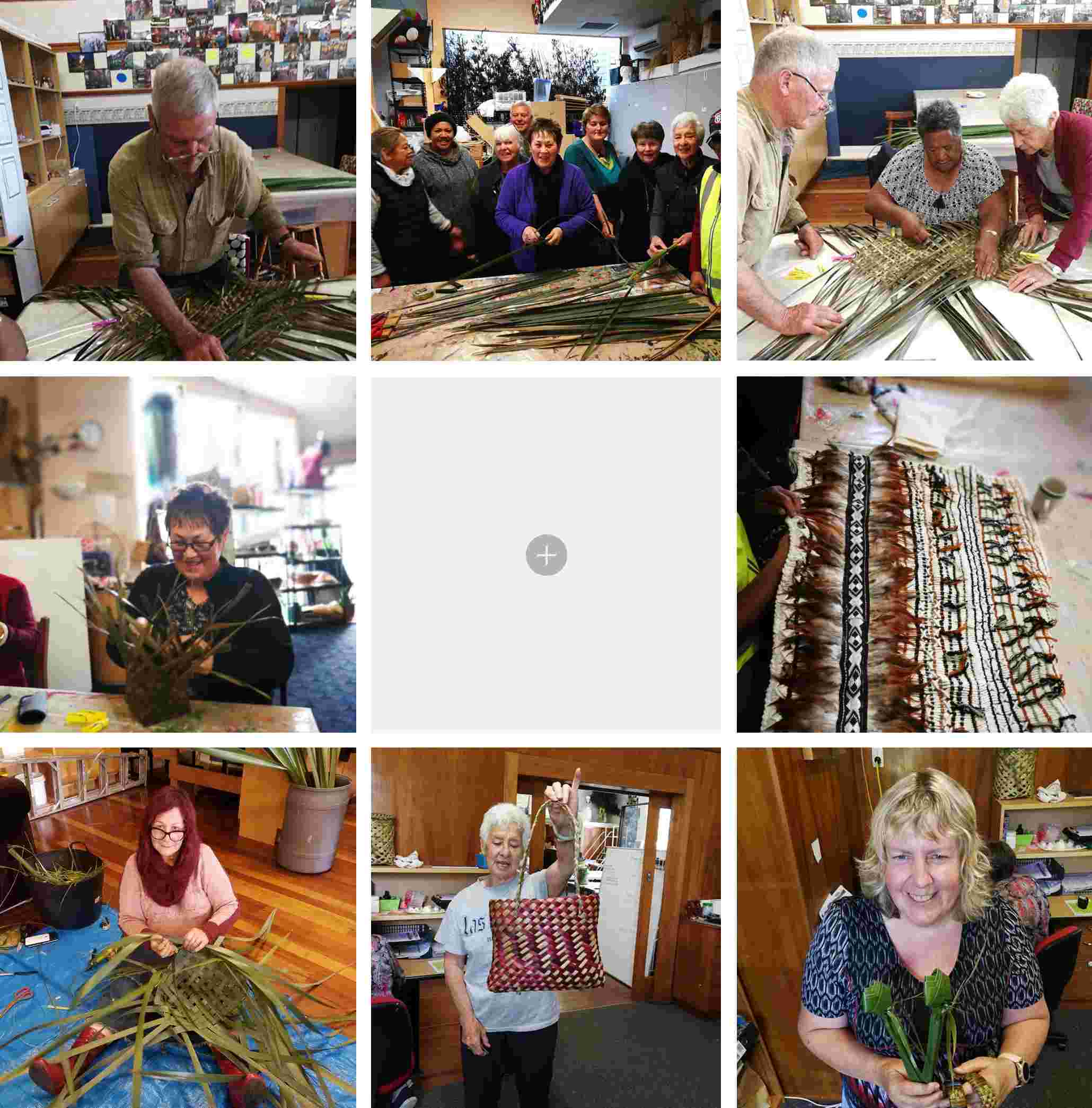 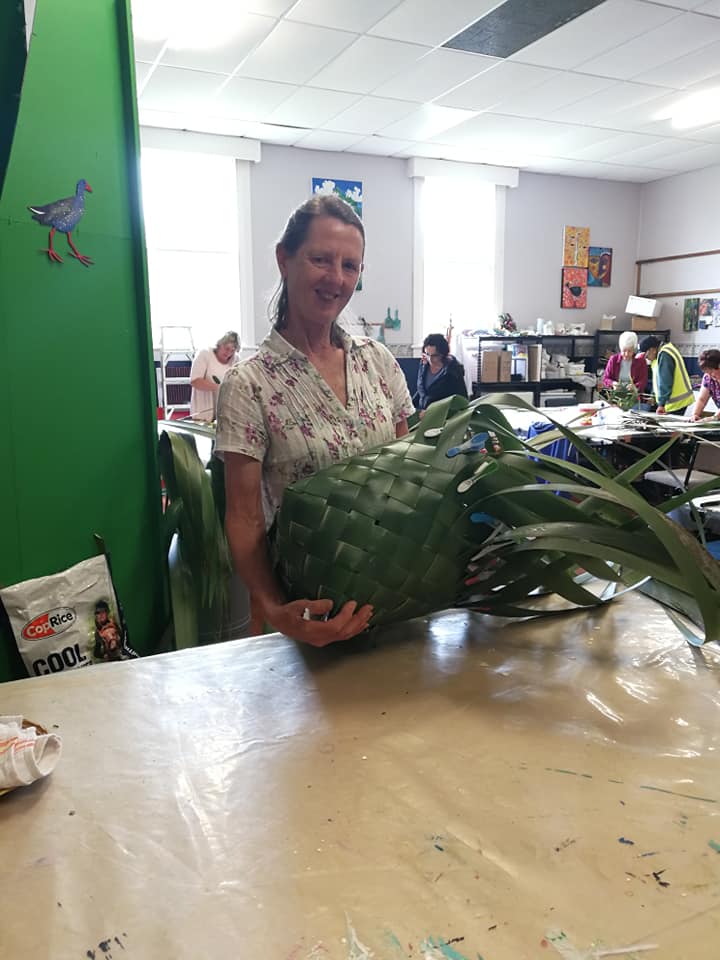 Raranga

Weekly daytime class with tutor Virginia Knowles
Te tuku o te wahakura ki te whanau
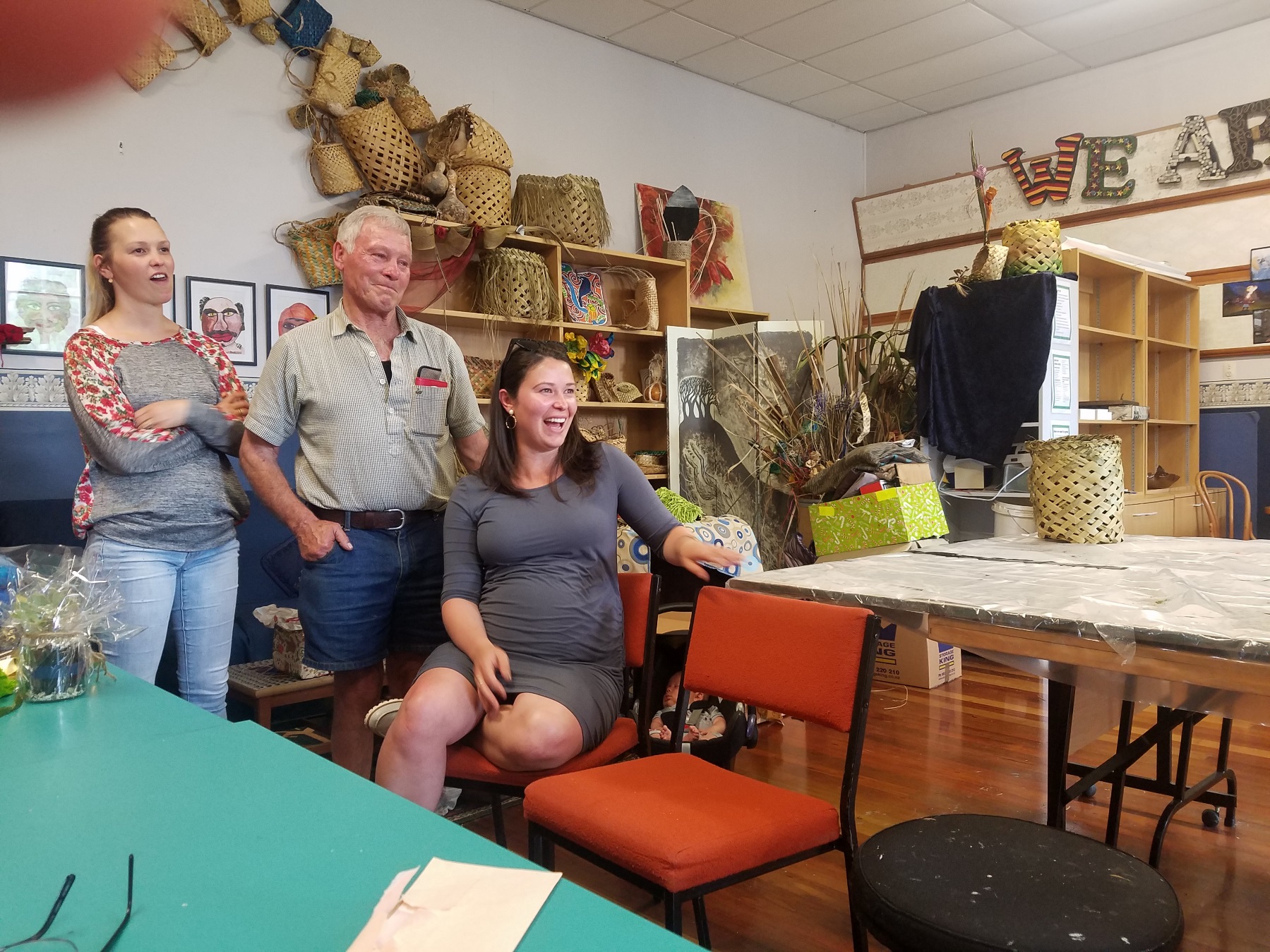 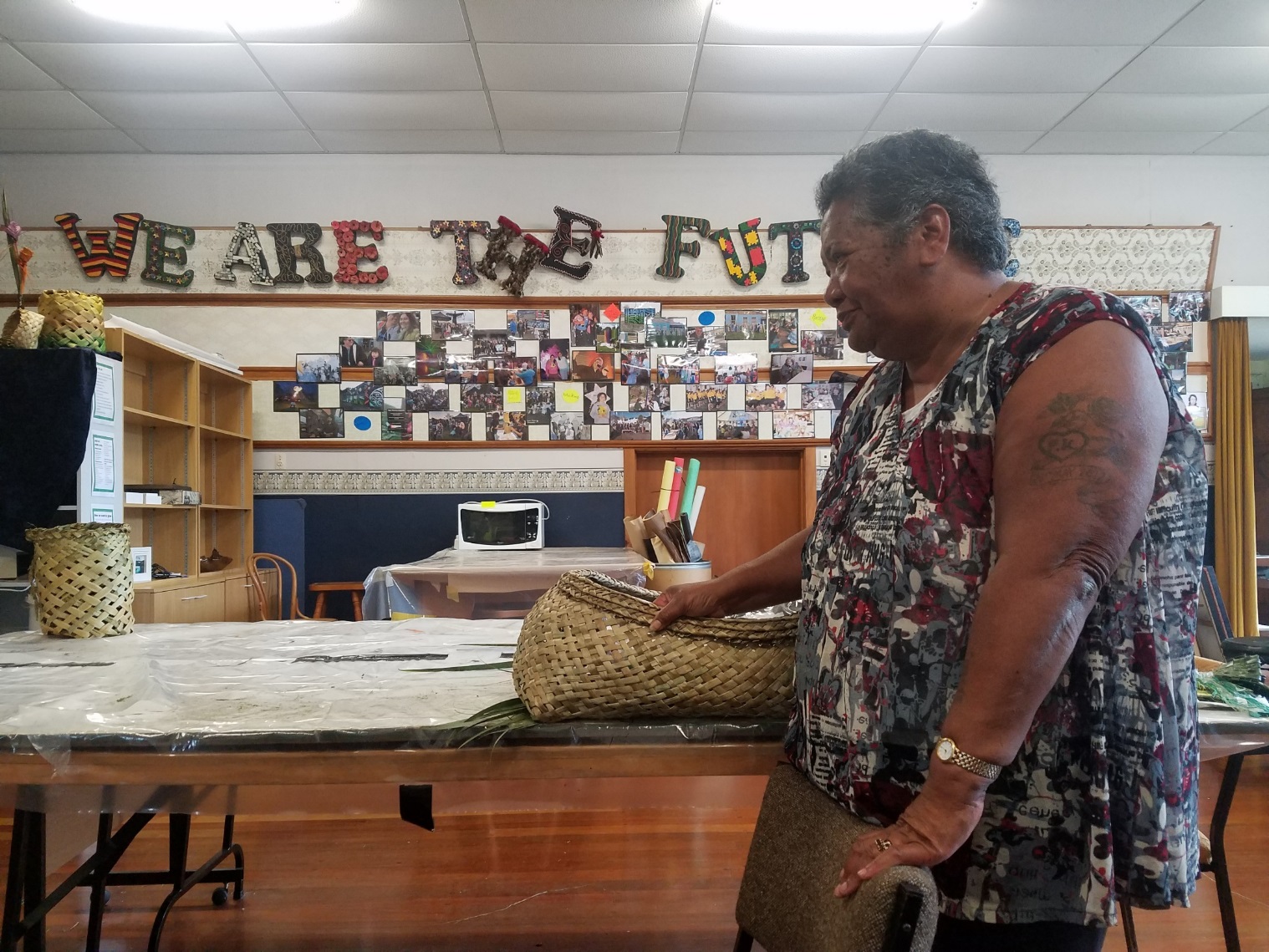 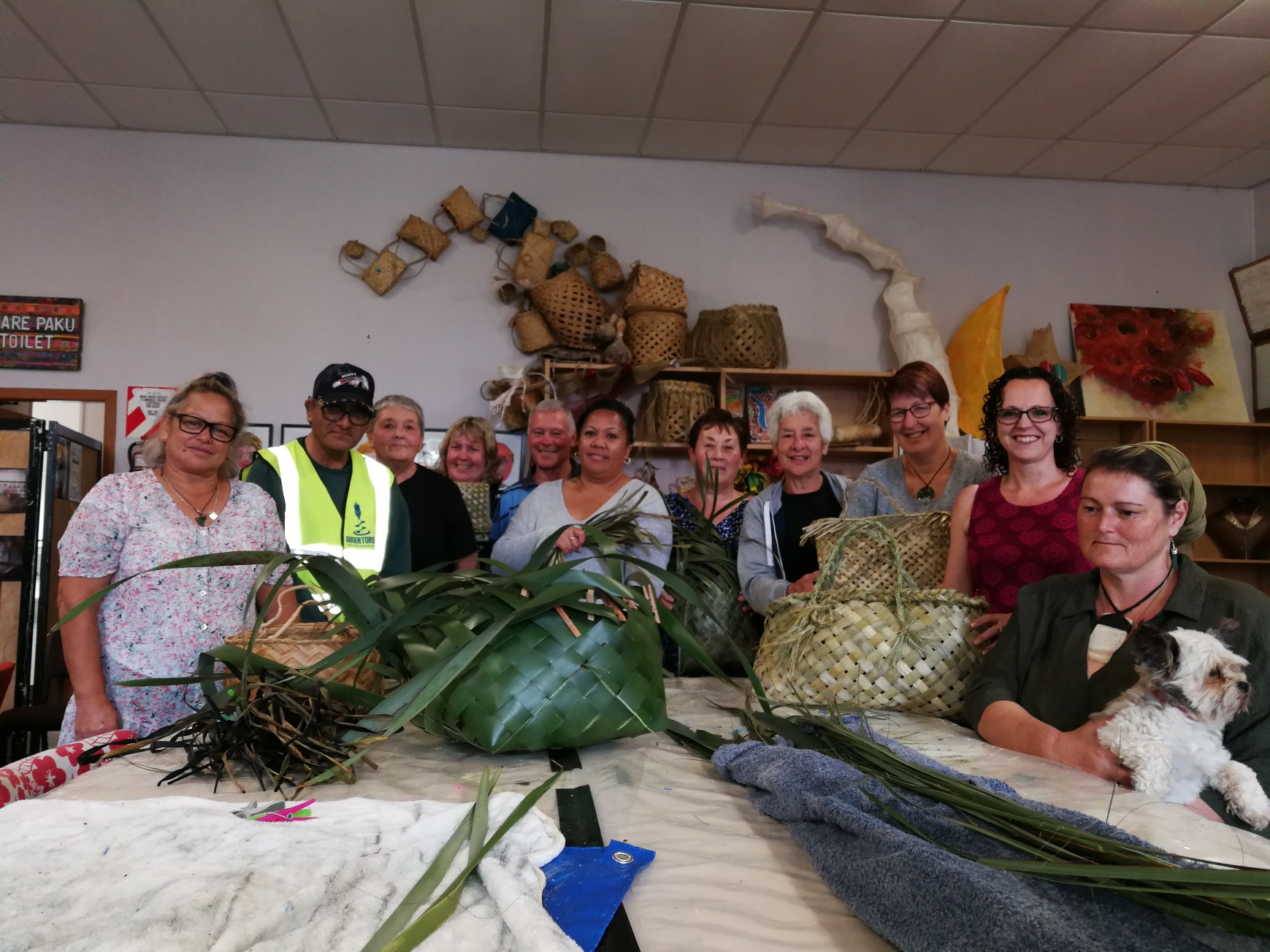 Rarakatia 2 day noho per Term with tutor Irene Brady
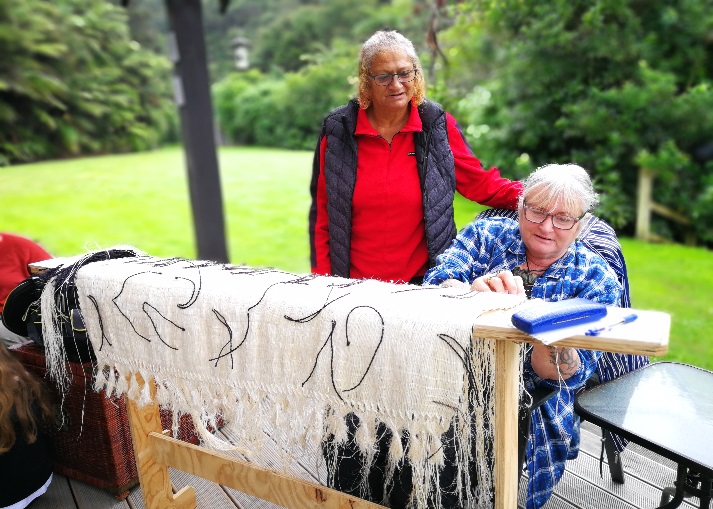 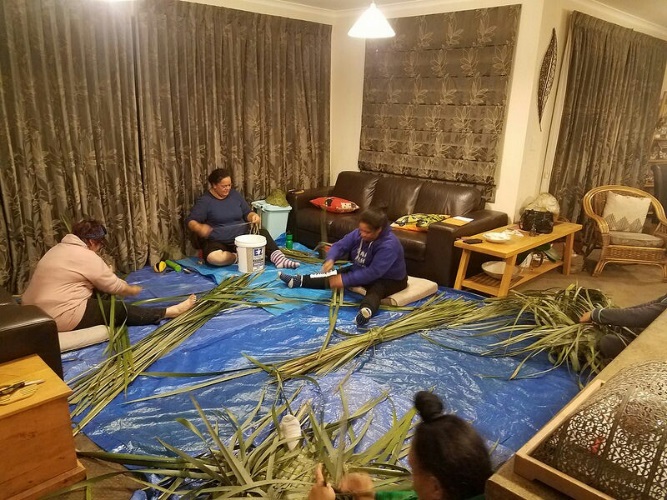 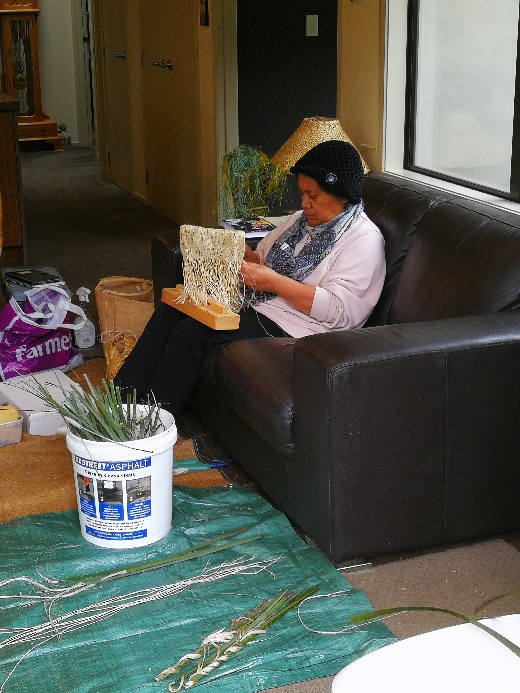 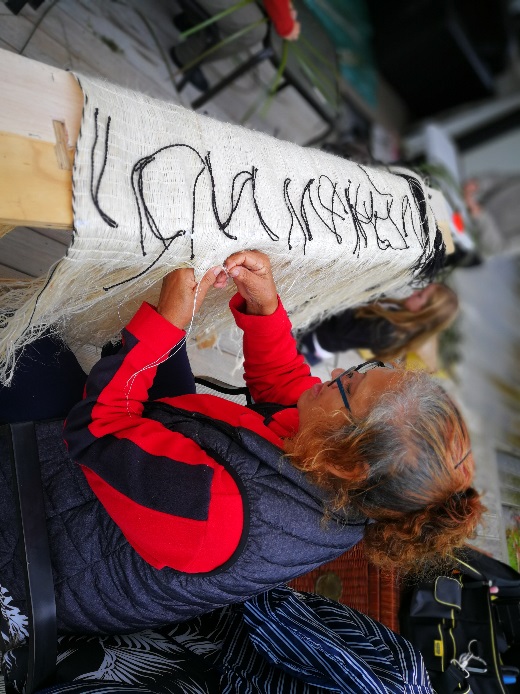 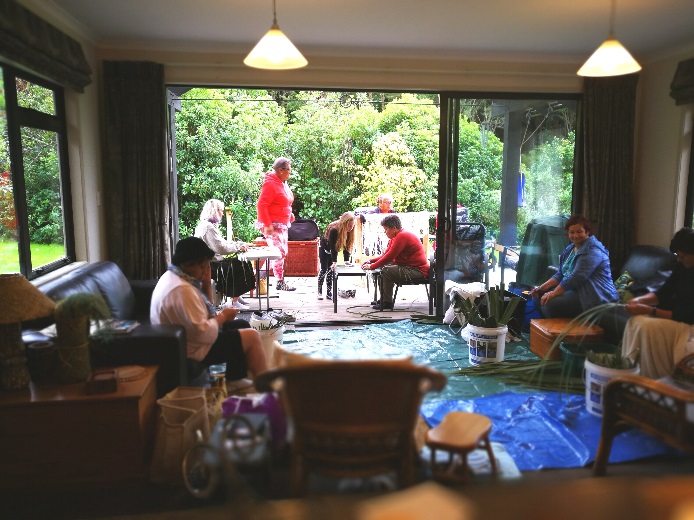 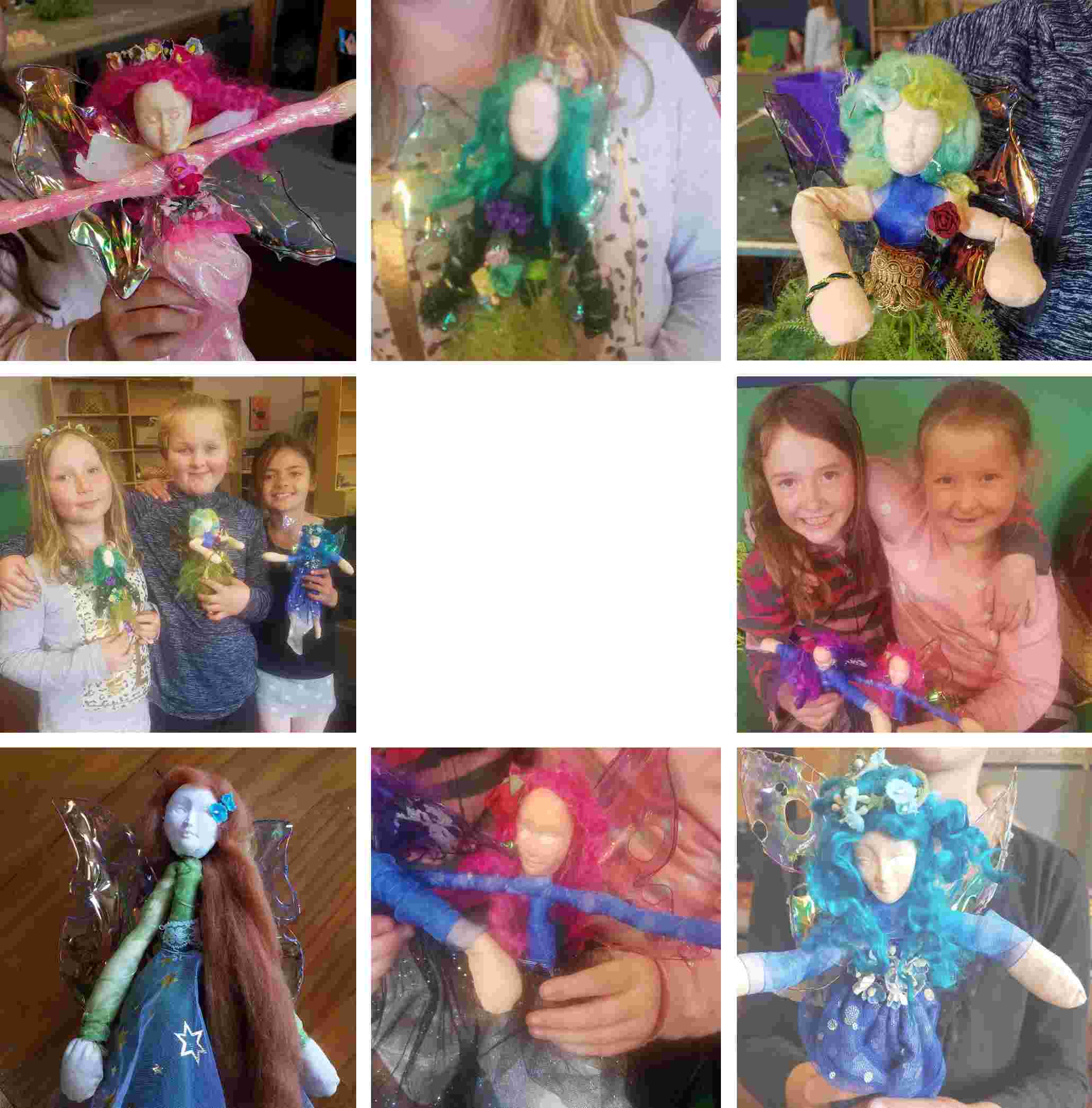 School Holiday Class
Term 3

Magical Fairies
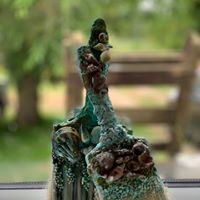 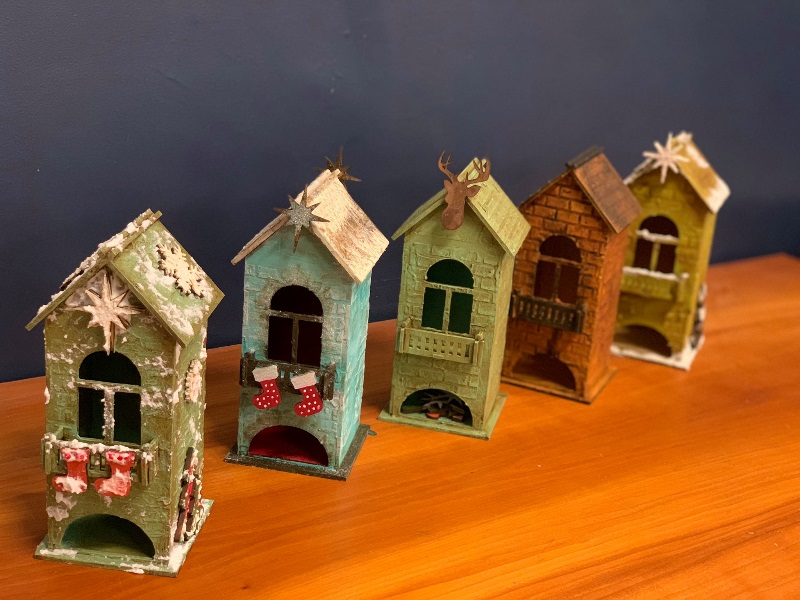 Annual Xmas Craft Class 4 weeks of Xmas Fun with Tutor Faith Pocock
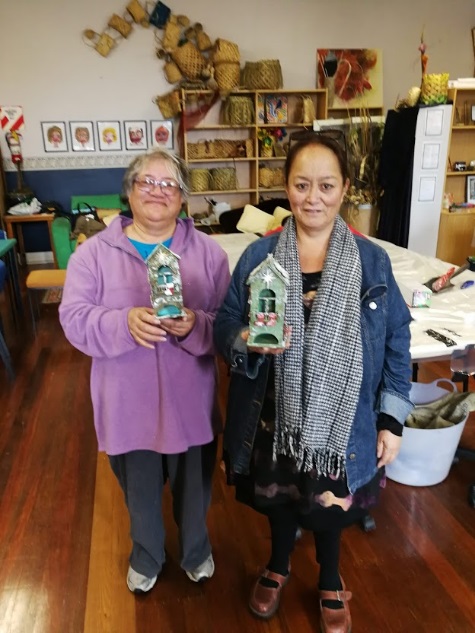 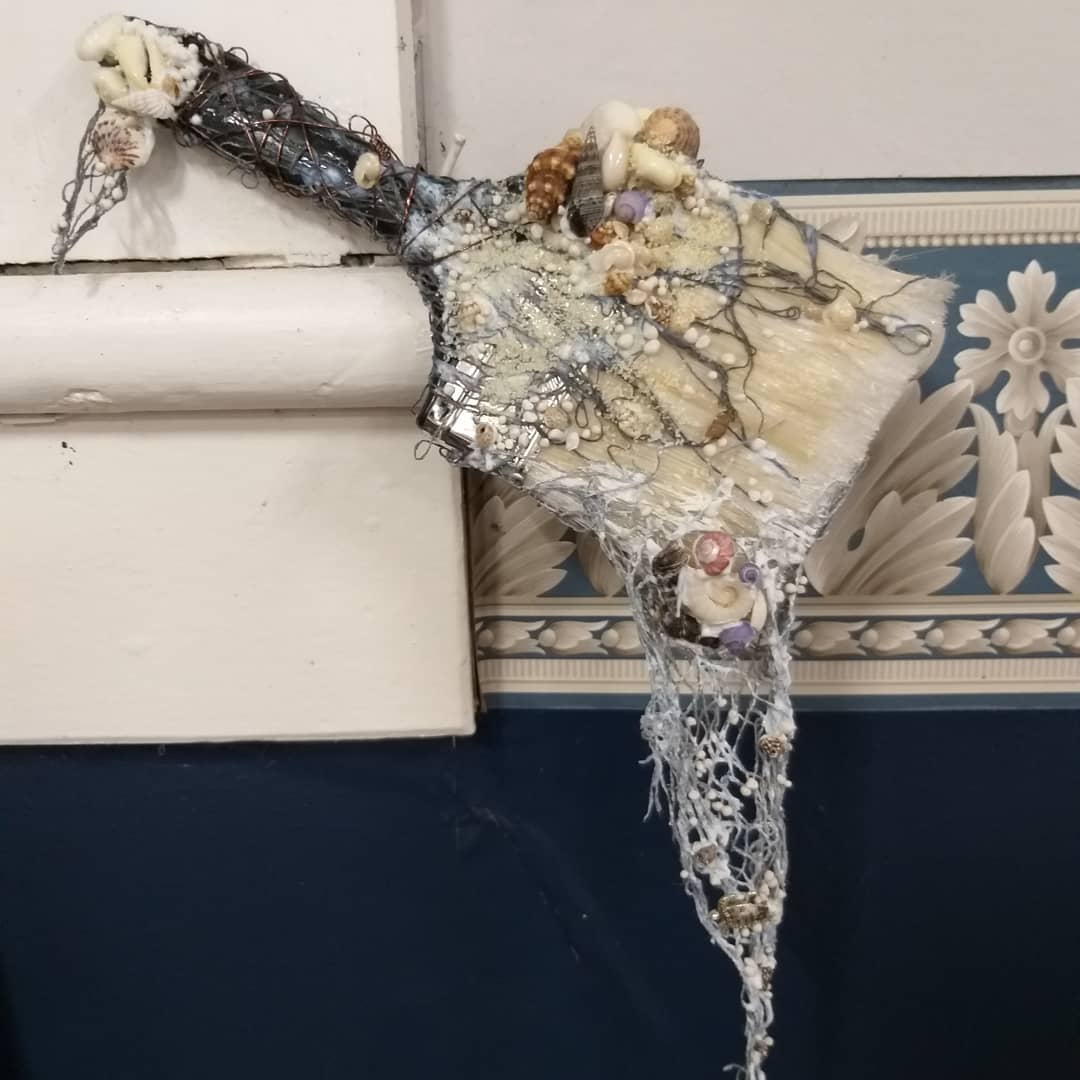 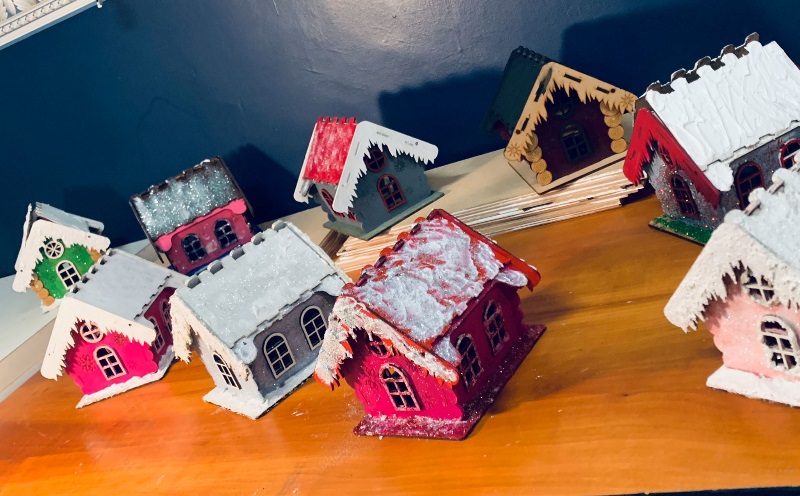 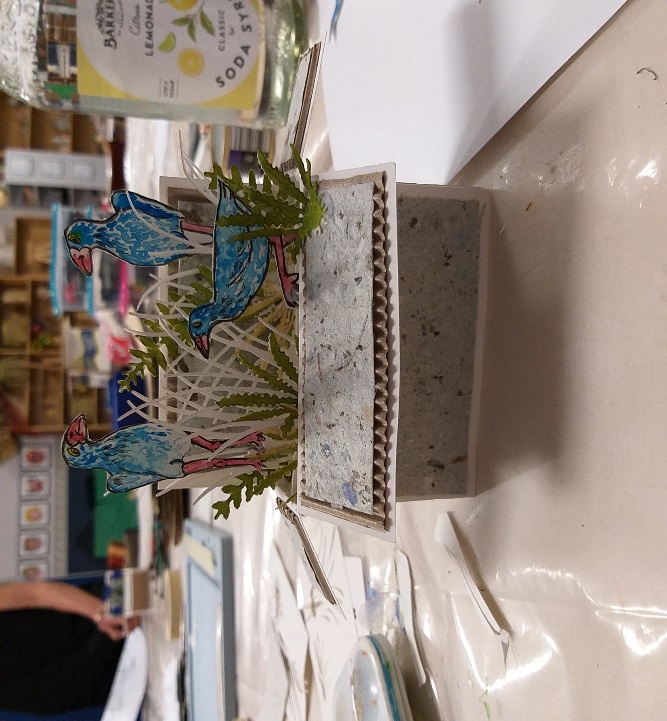 Moving Day – September 2018with the help of many volunteers including Tribal Nations
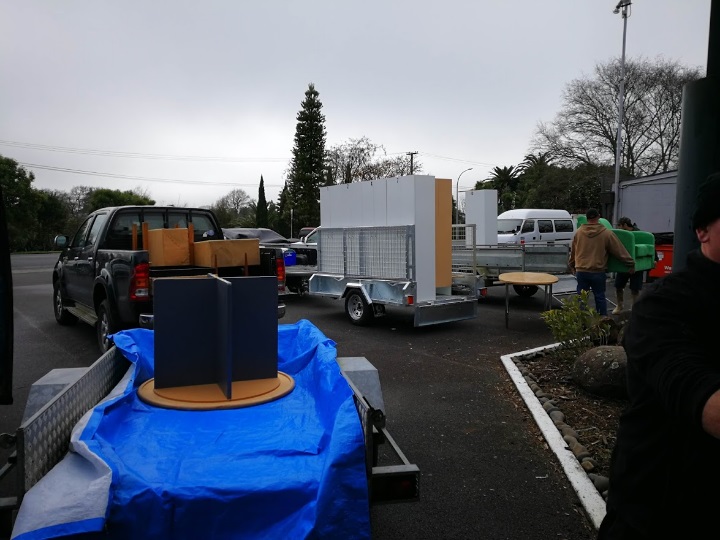 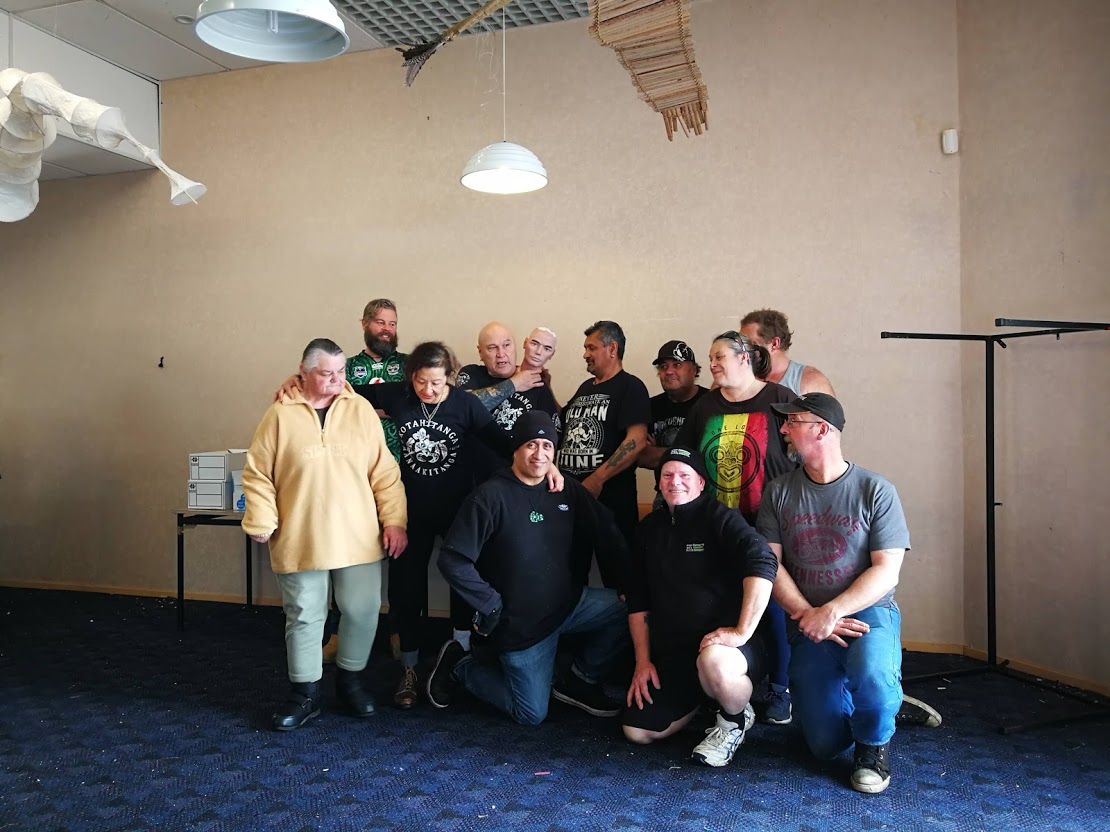 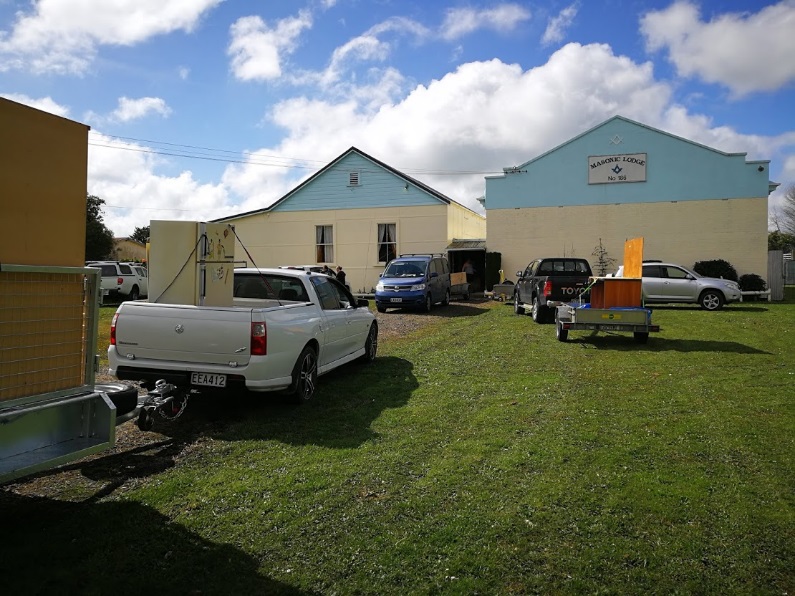 Opening Exhibition
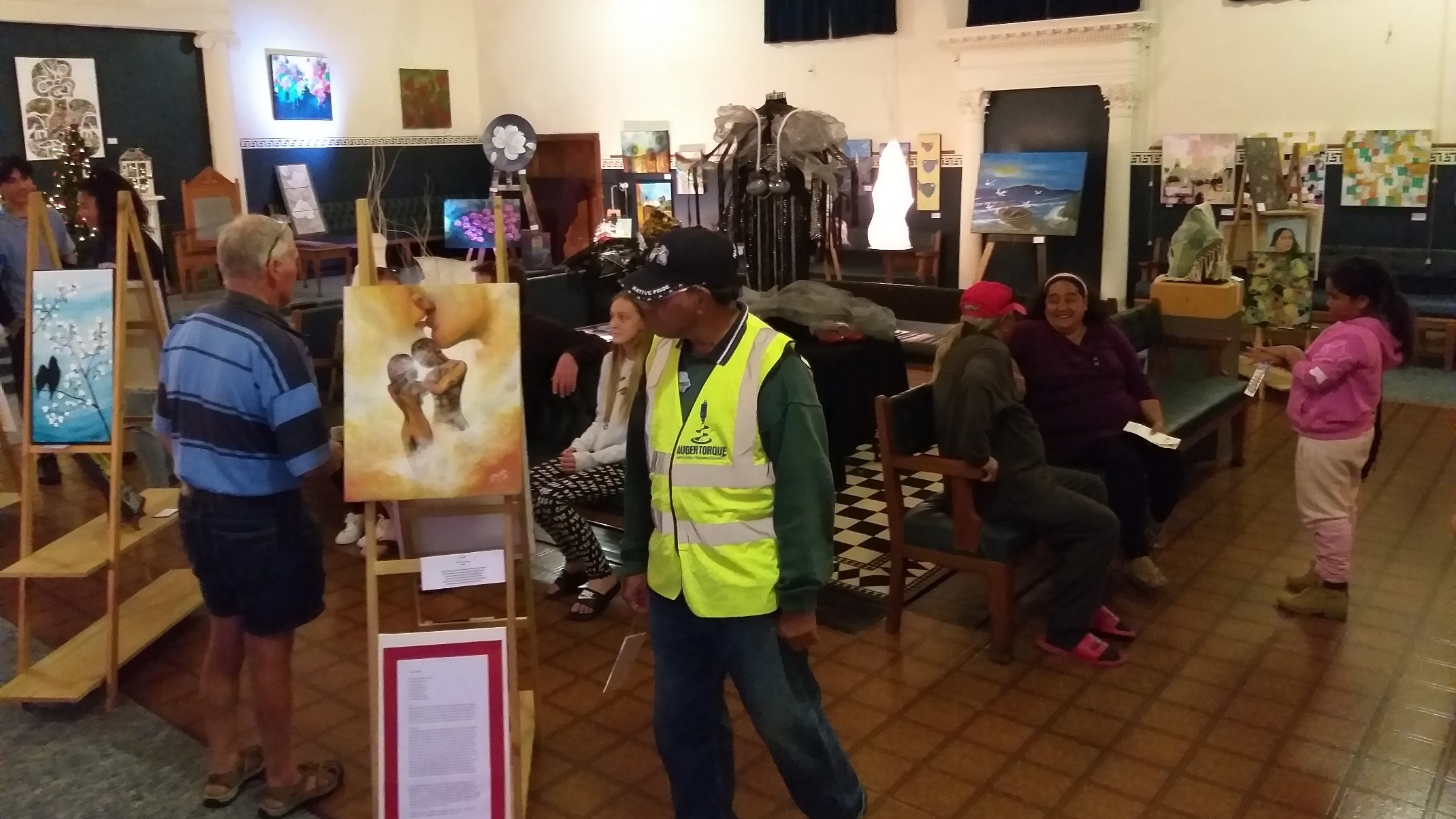 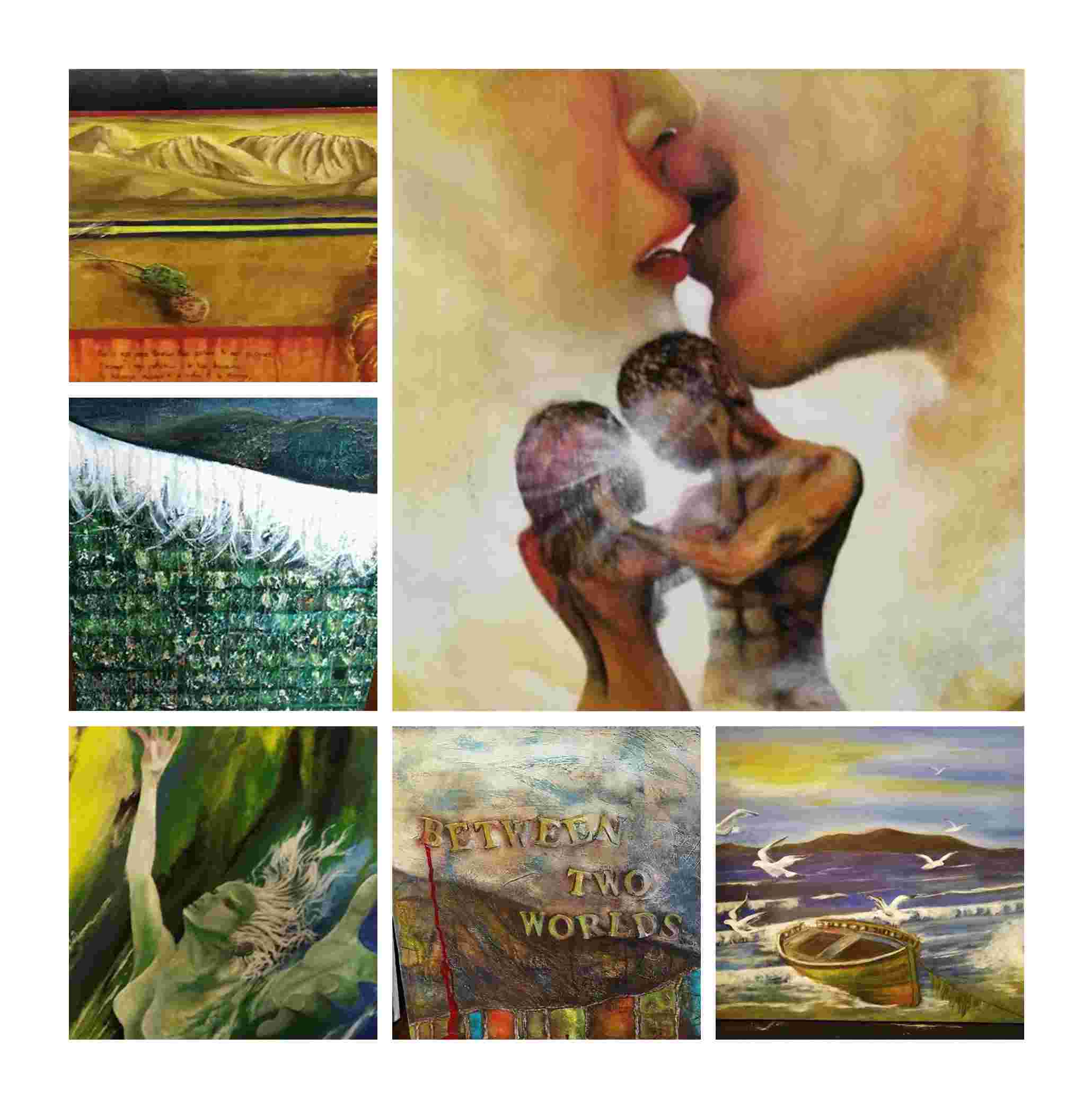 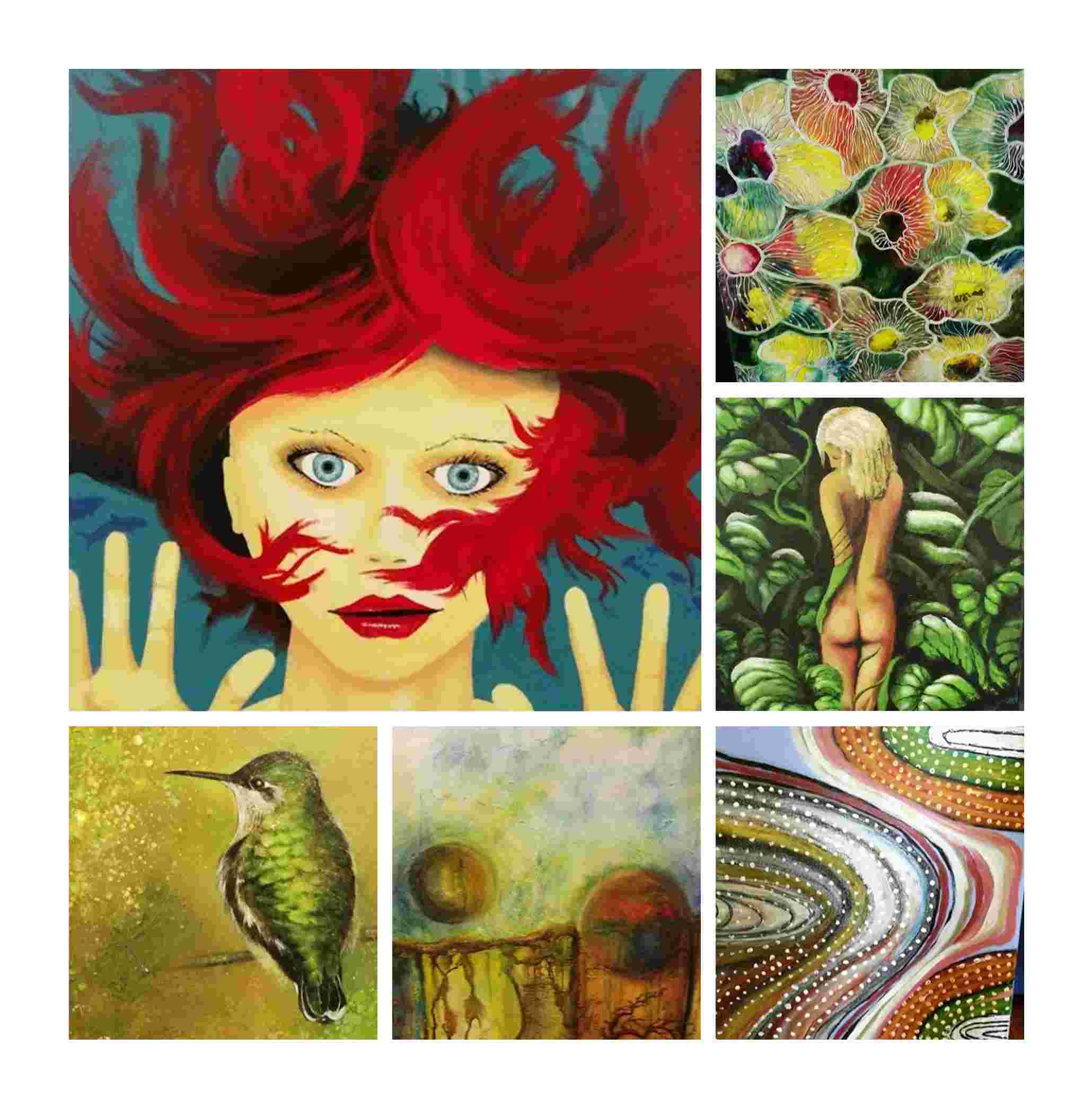 Art Works from our Opening Exhibition
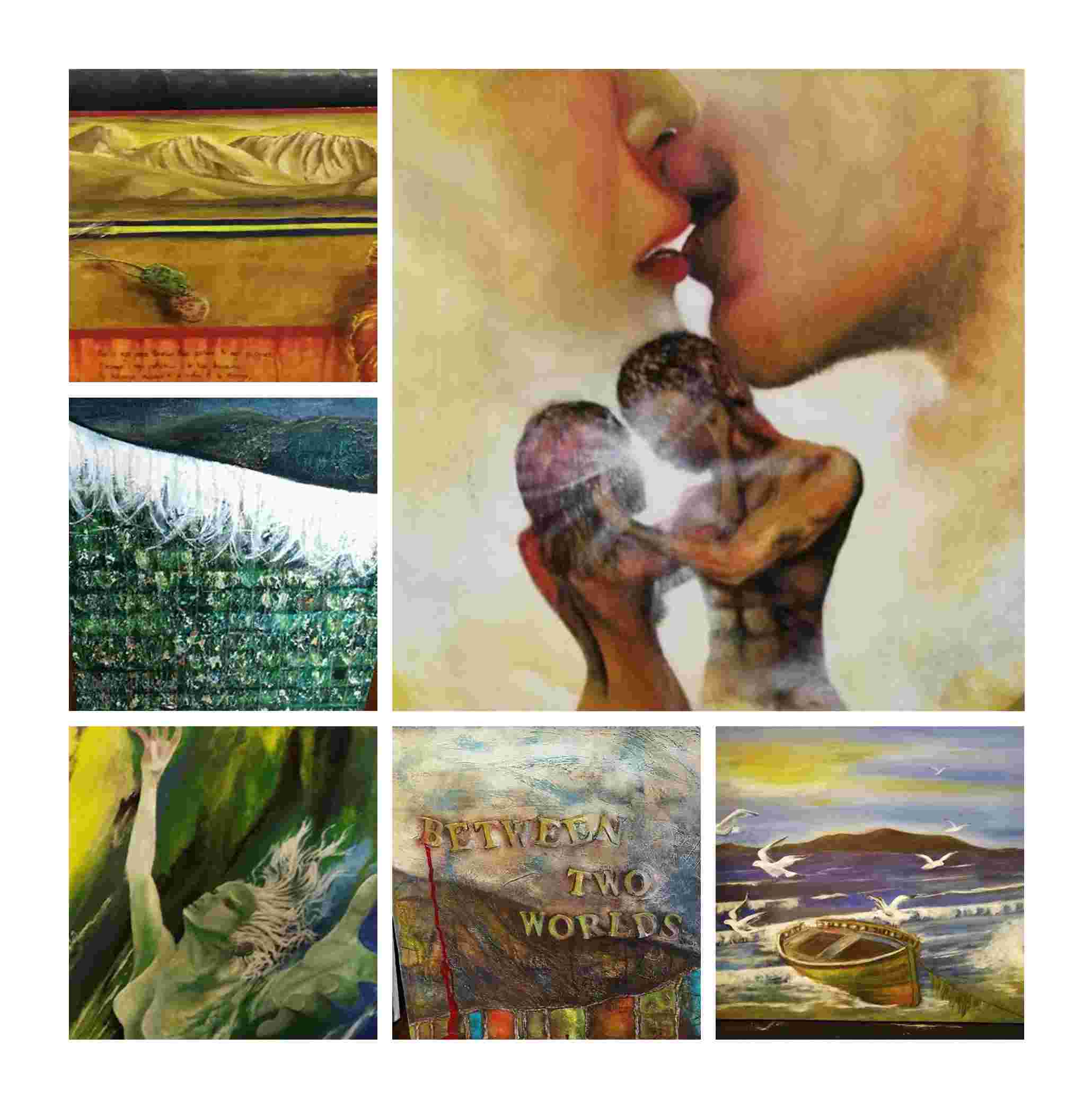 KEEPING OUR KAURI STANDING
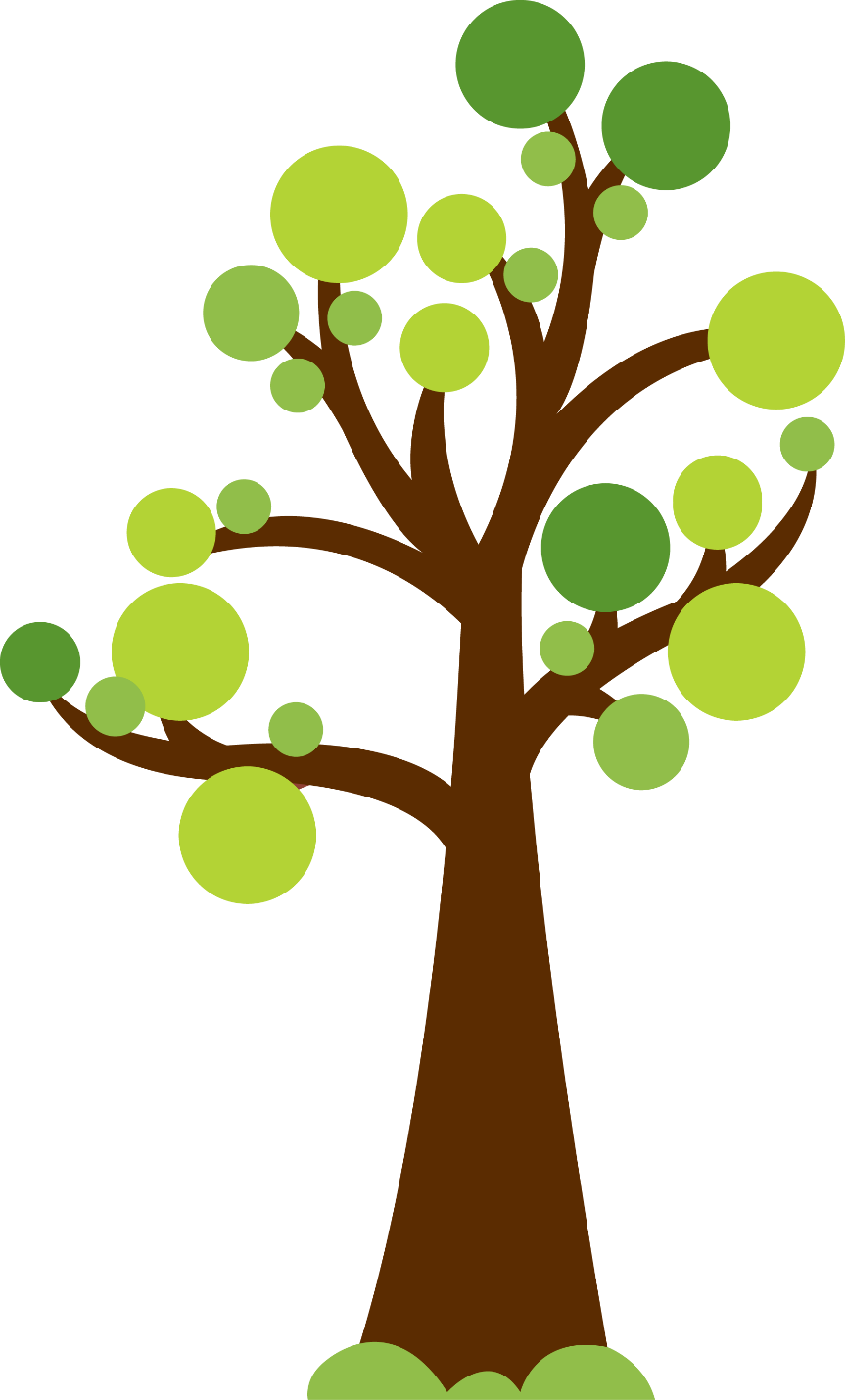 Here in the North Waikato we have the southern most habitat for the mighty Kauri tree and in the Hakarimata Ranges we have the largest tree left standing in the Waikato who is over a thousand years old. 
Kauri die back disease is threatening our Kauri and the plants and animals that are part of its eco system. So we have teamed up with the Kauri Dieback Trust to focus on how we all can play a part in protecting our Kauri for the future.
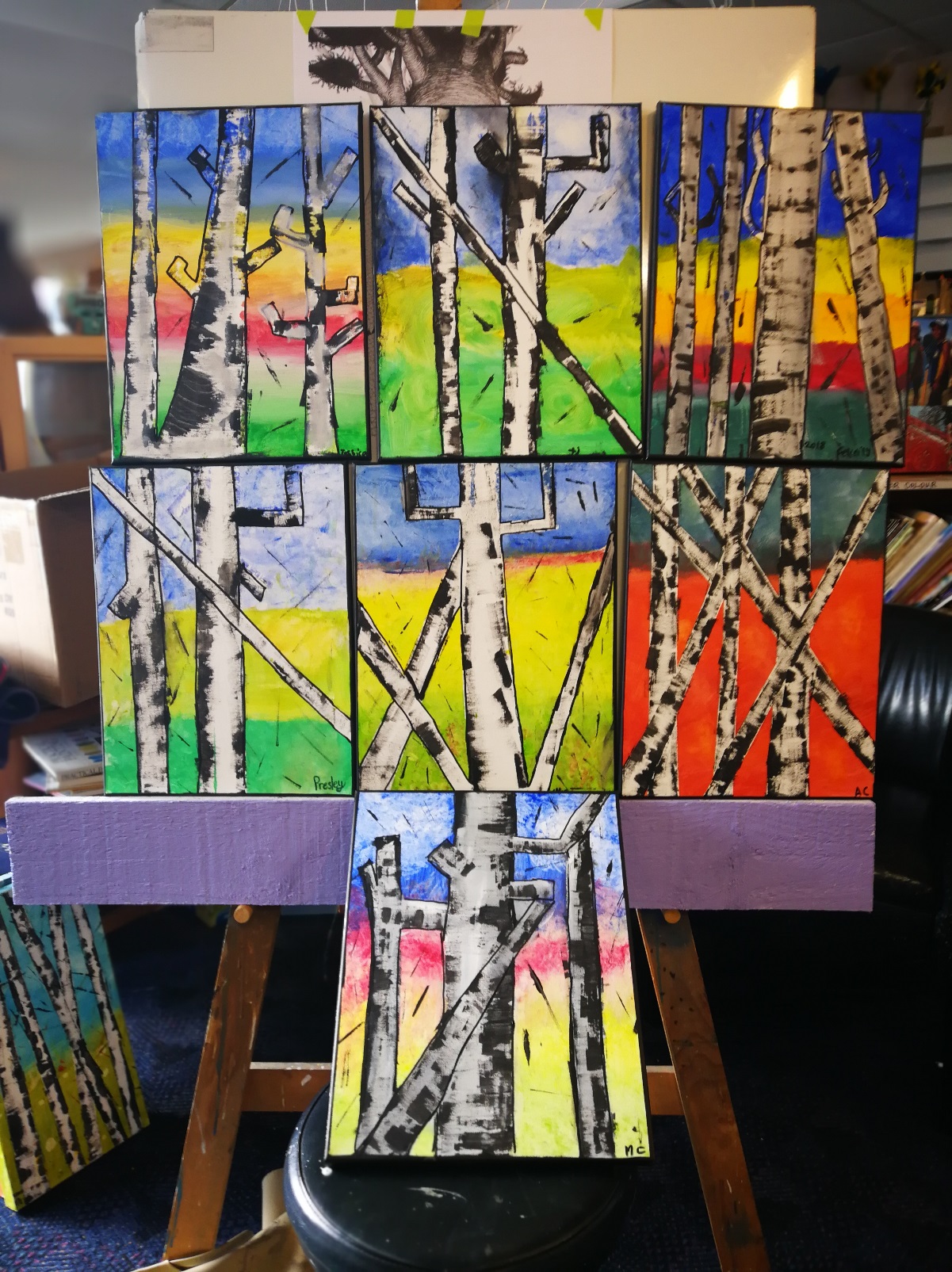 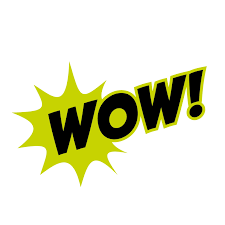 We were all standing tall just like a Kauri by the end of the day.
Proud of what we had learnt and achieved.
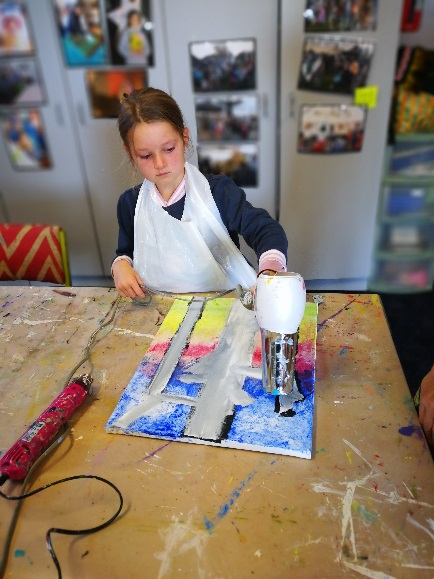 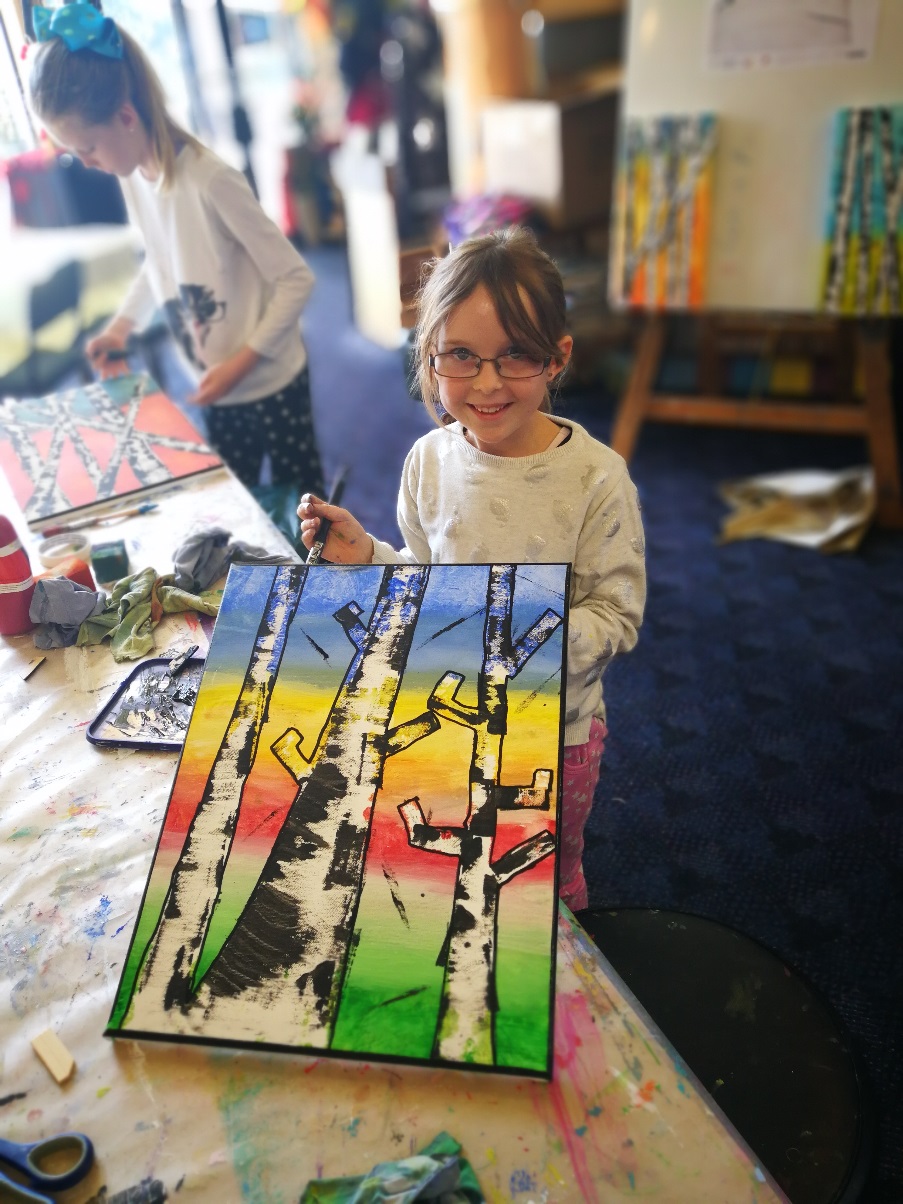 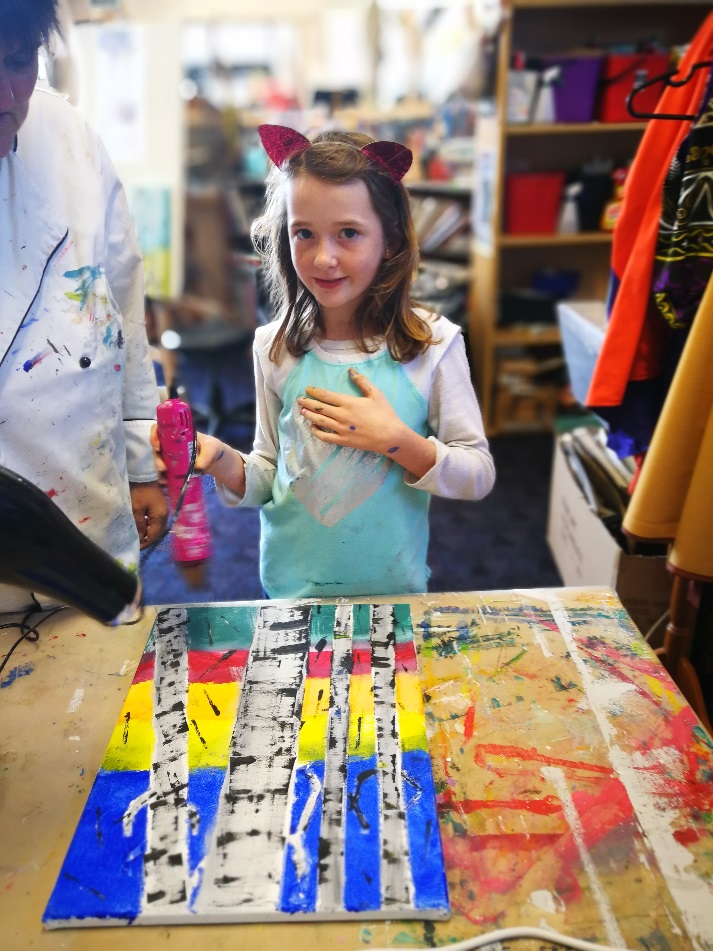 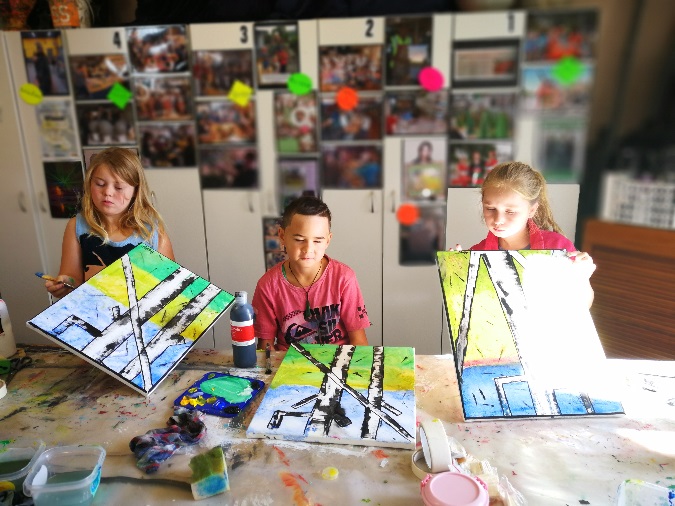 Then we gave the trees their bark
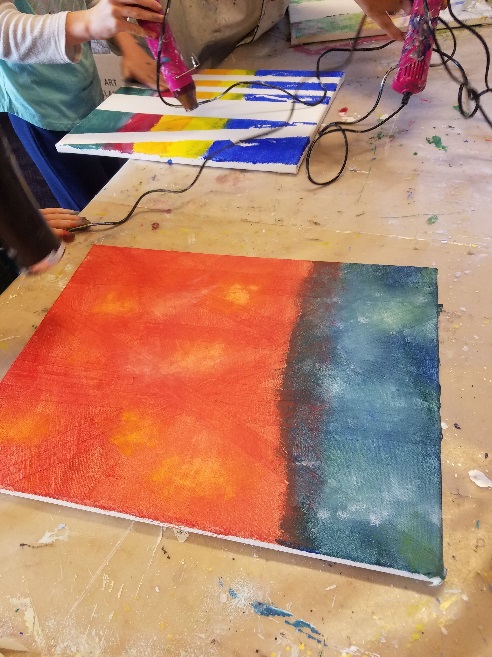 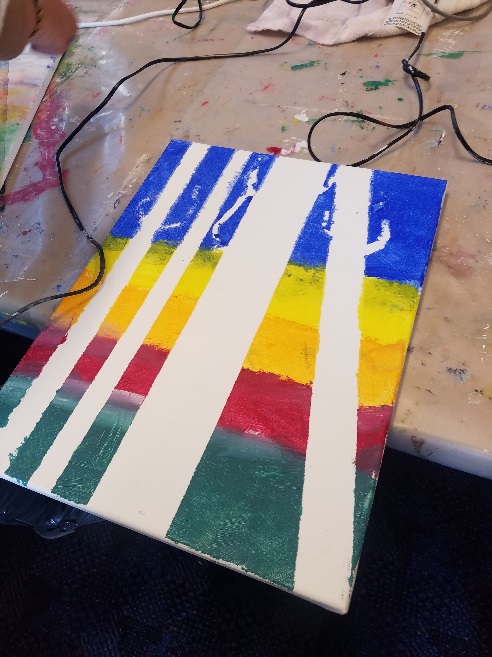 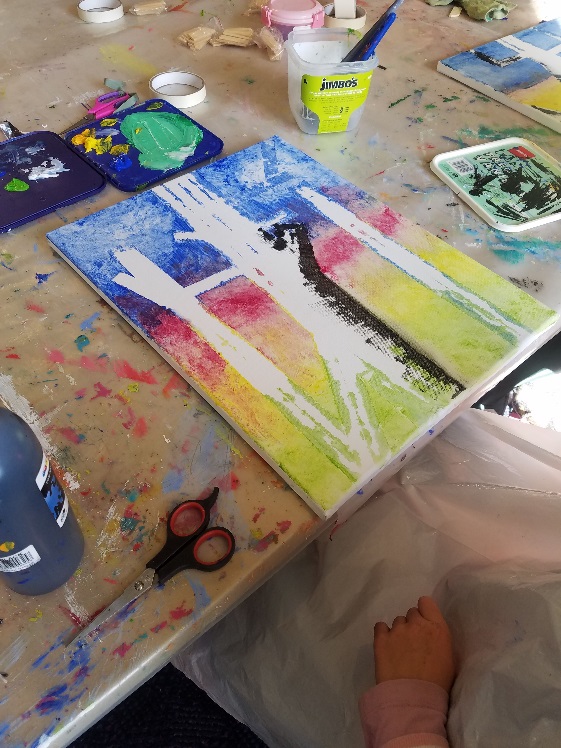 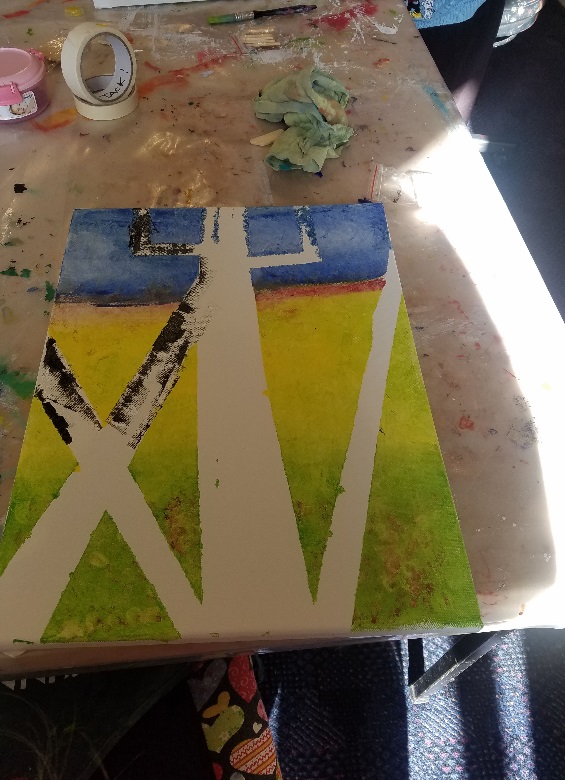 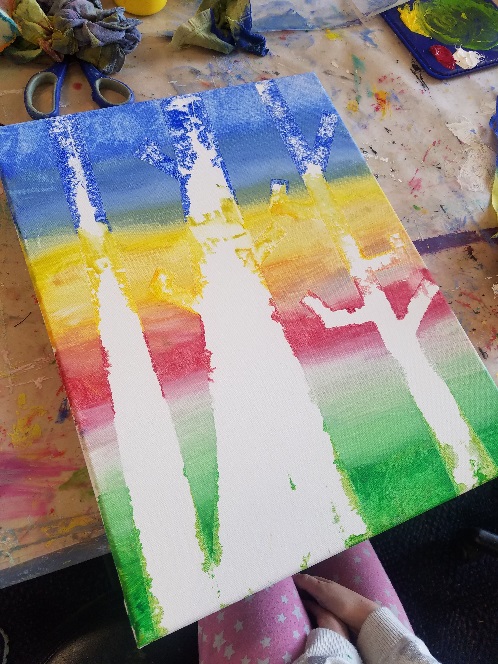 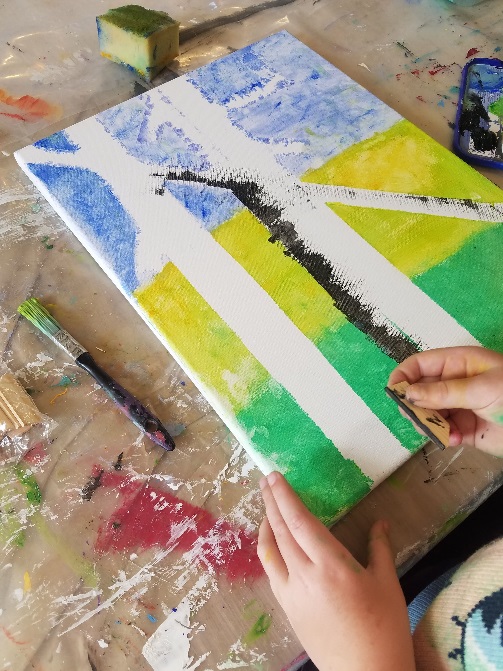 Then we painted the background
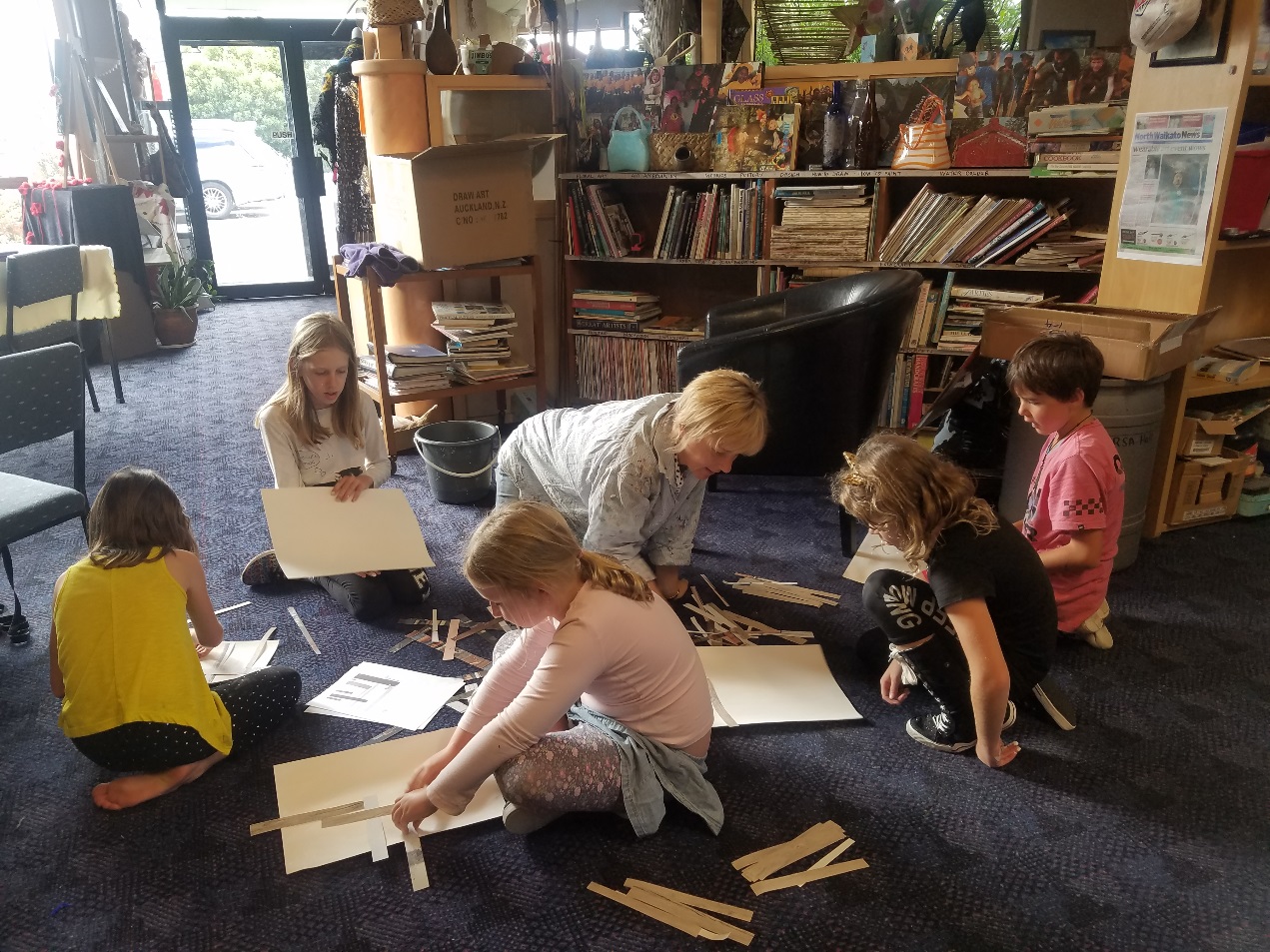 Our third artwork project explores the trunks of the Kauri. We started by masking the trunk outline on the canvas
Our school holiday programme at the art centre focused on the forest and how we can play a part in keeping its ecosystem healthy.
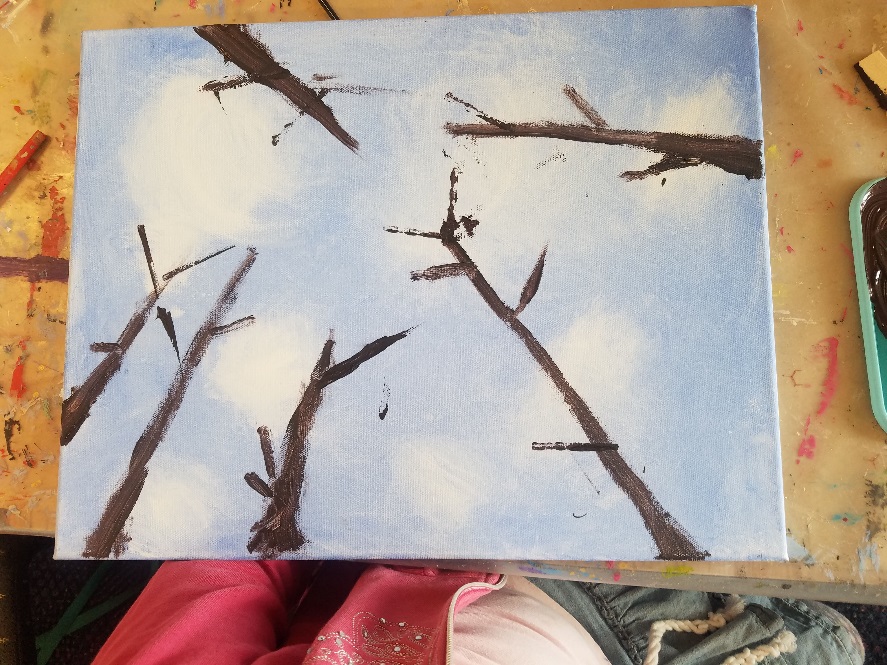 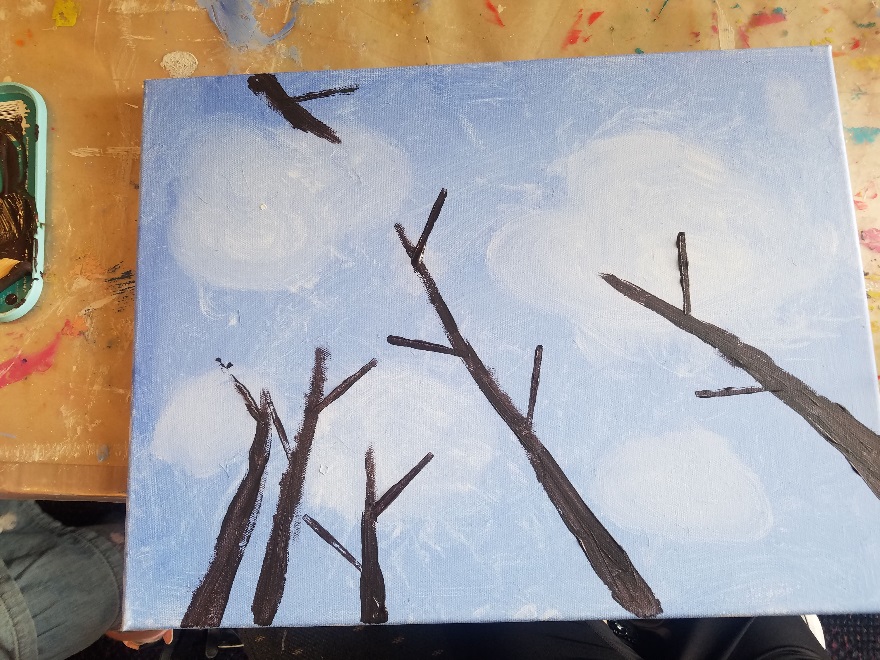 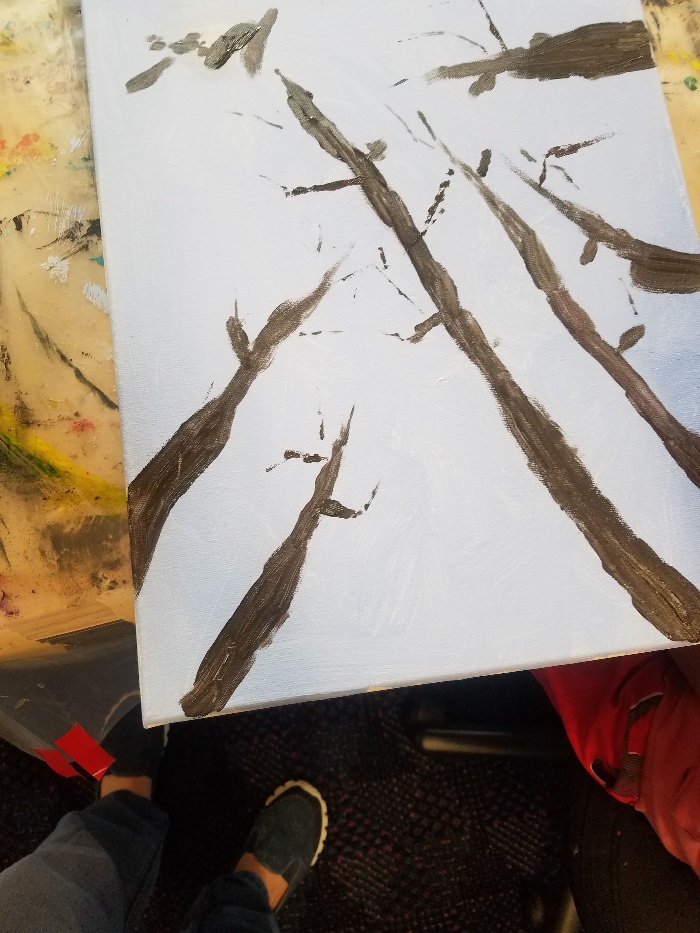 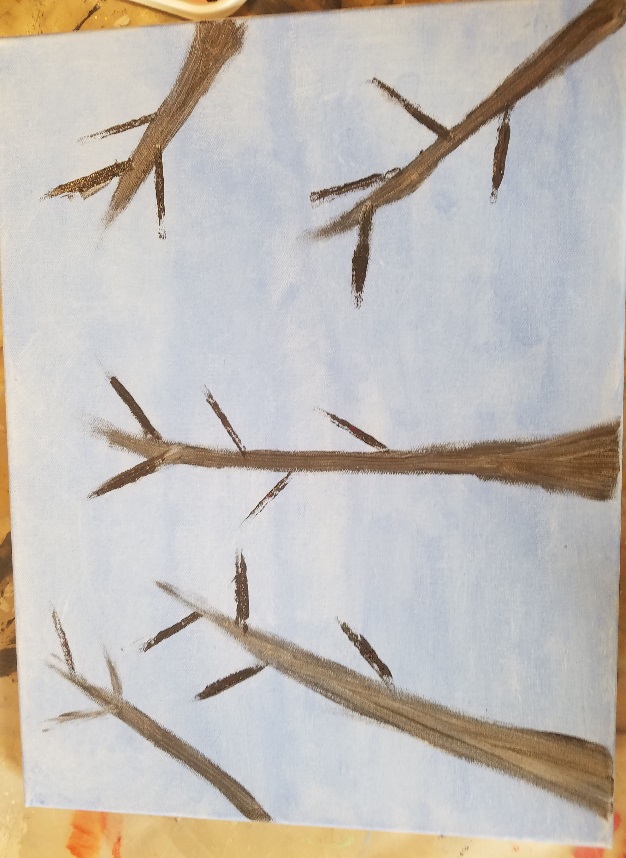 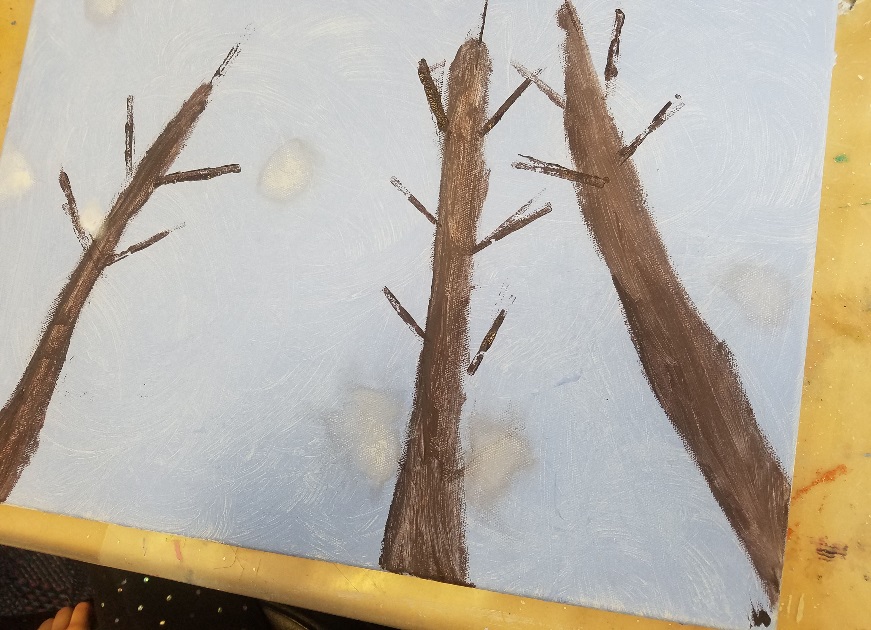 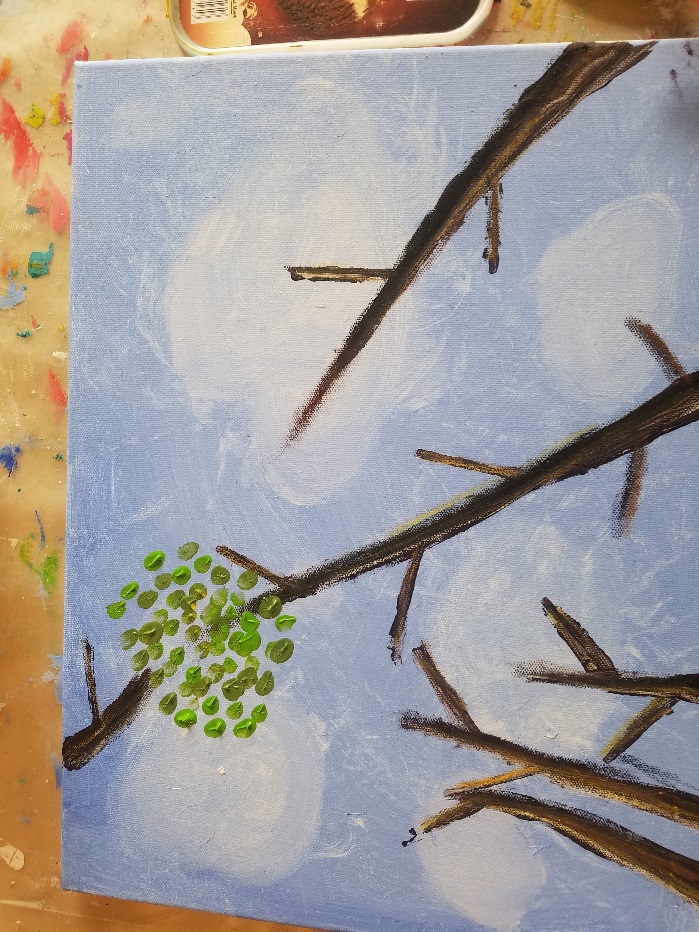 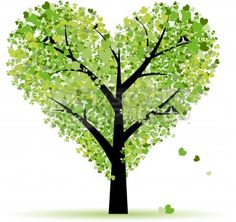 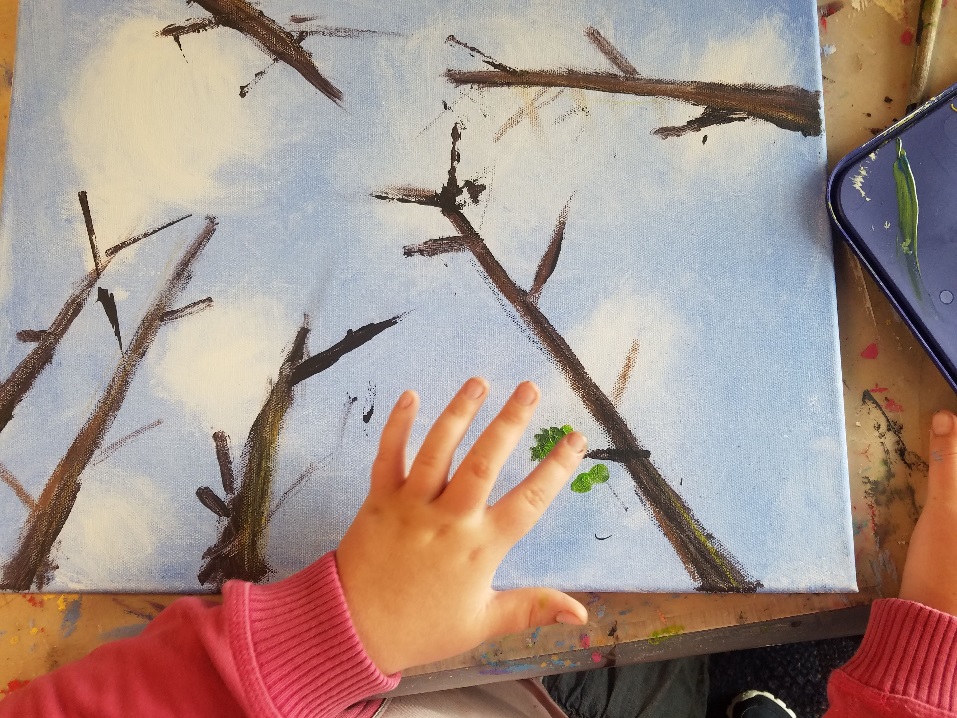 We focused our art work on our mighty Kauri trees and how they are being threatened by Kauri dieback.
Here we are showing how they stand tall in the ngahere, and how they provide shelter and food for all sorts of creatures that live there
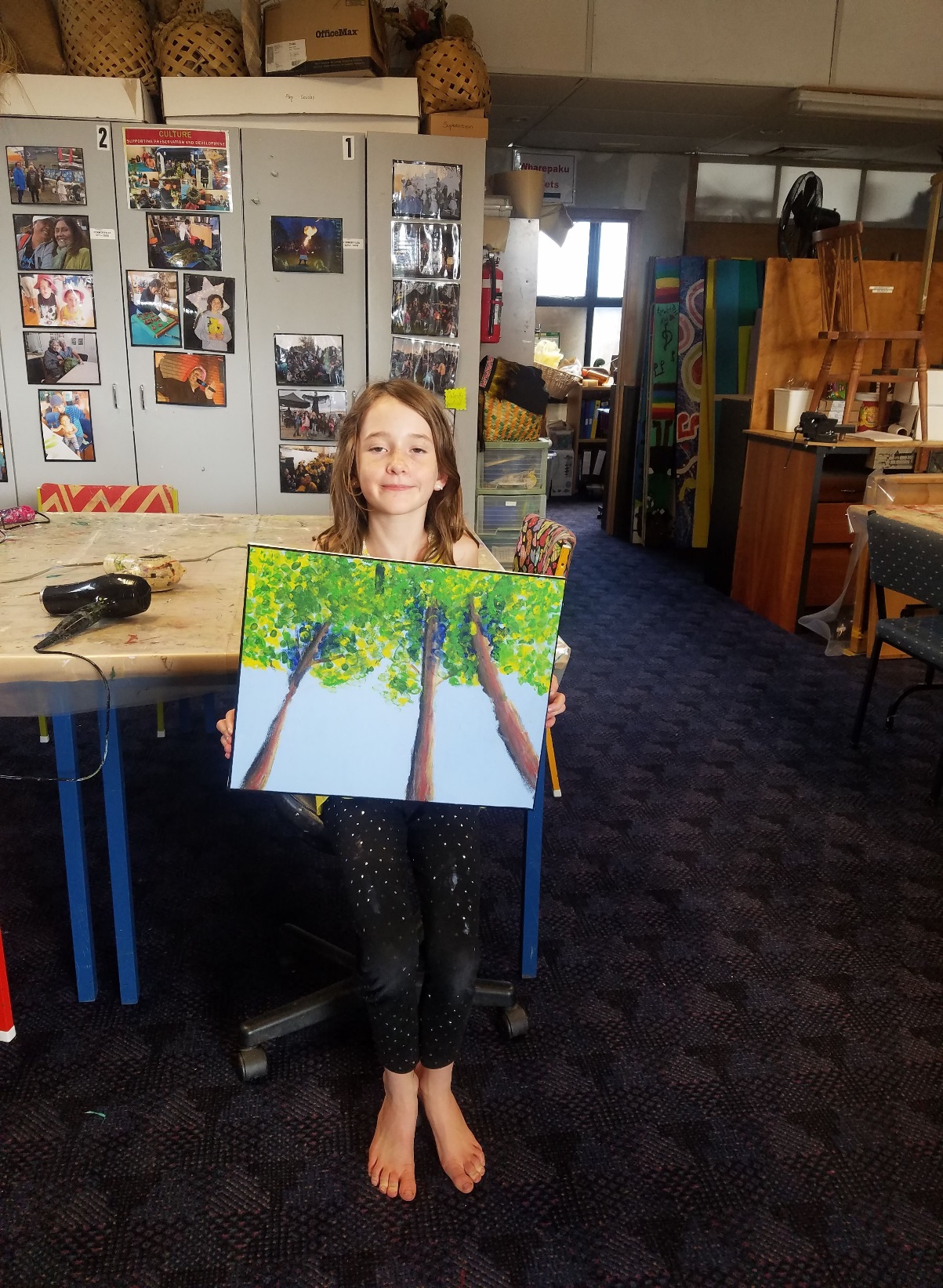 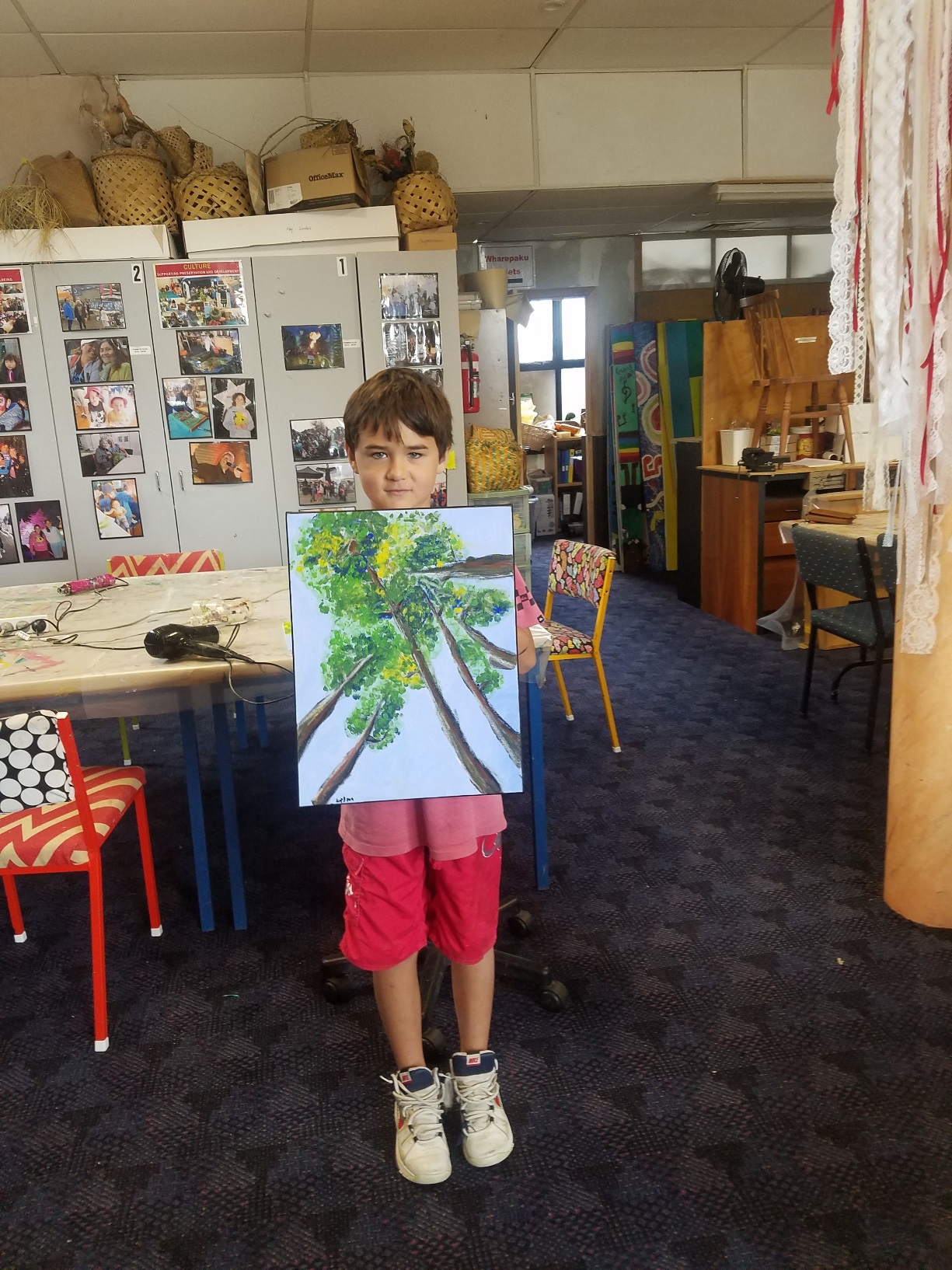 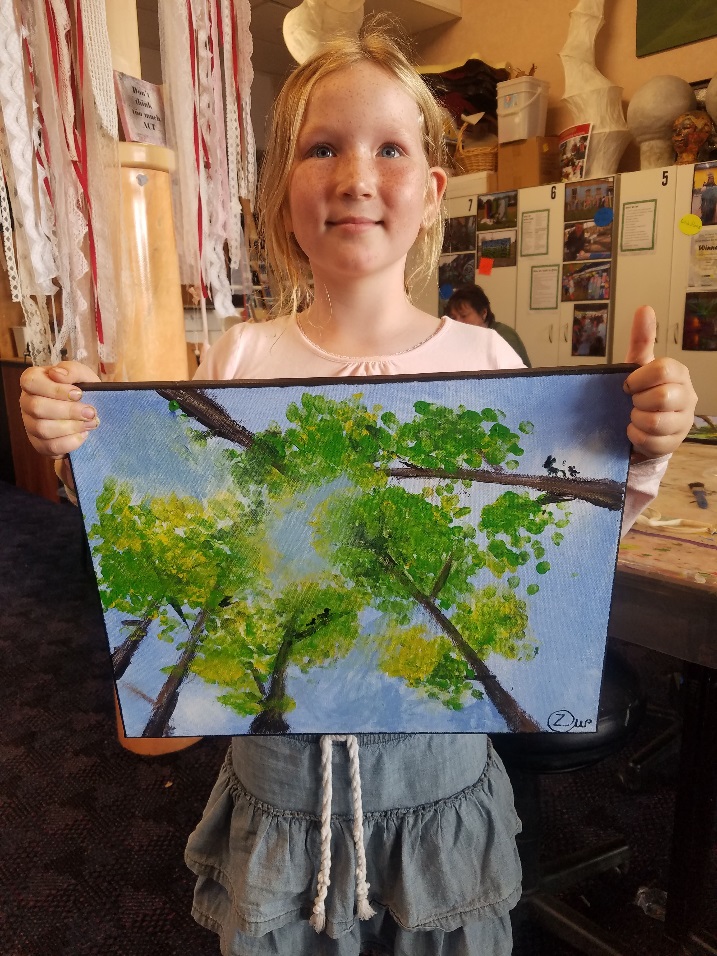 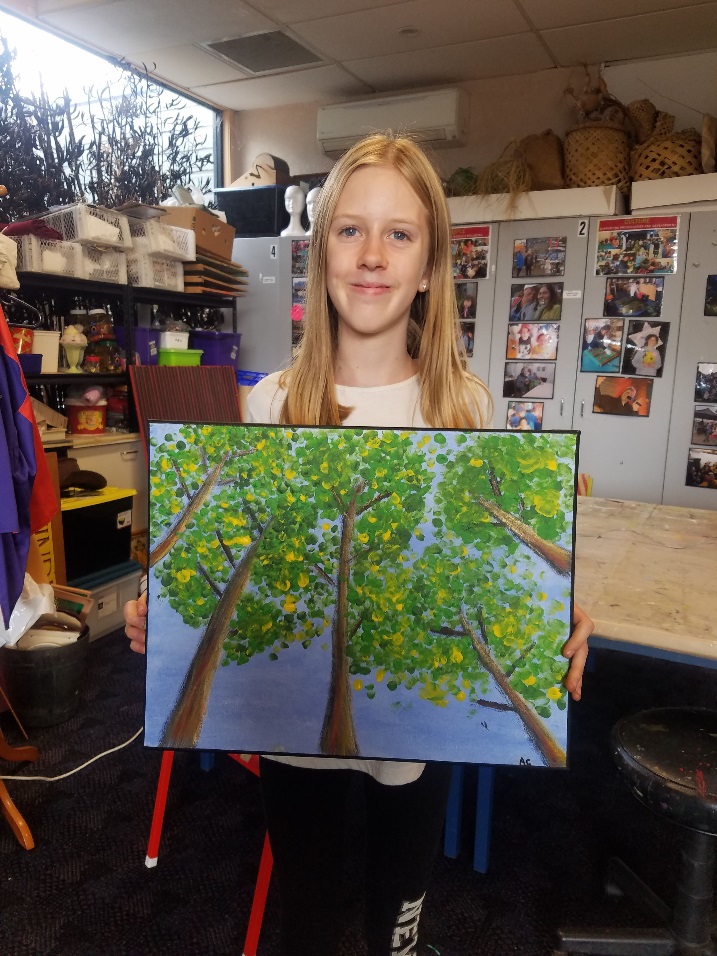 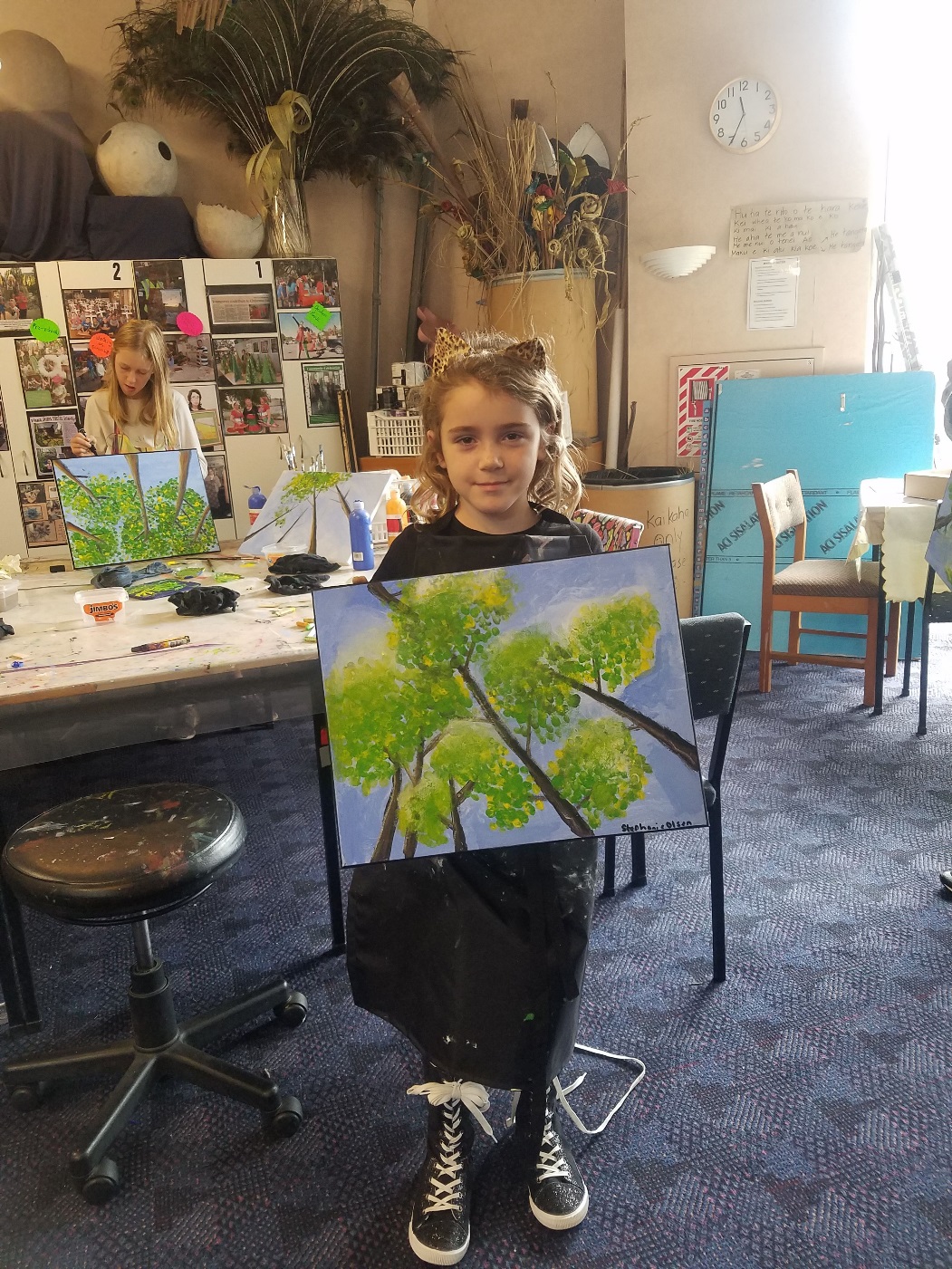 Here are our first paintings showing us looking up from the forest floor at the canopy of the kauri trees
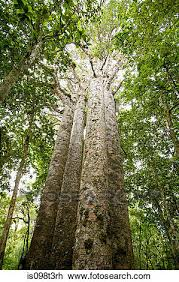 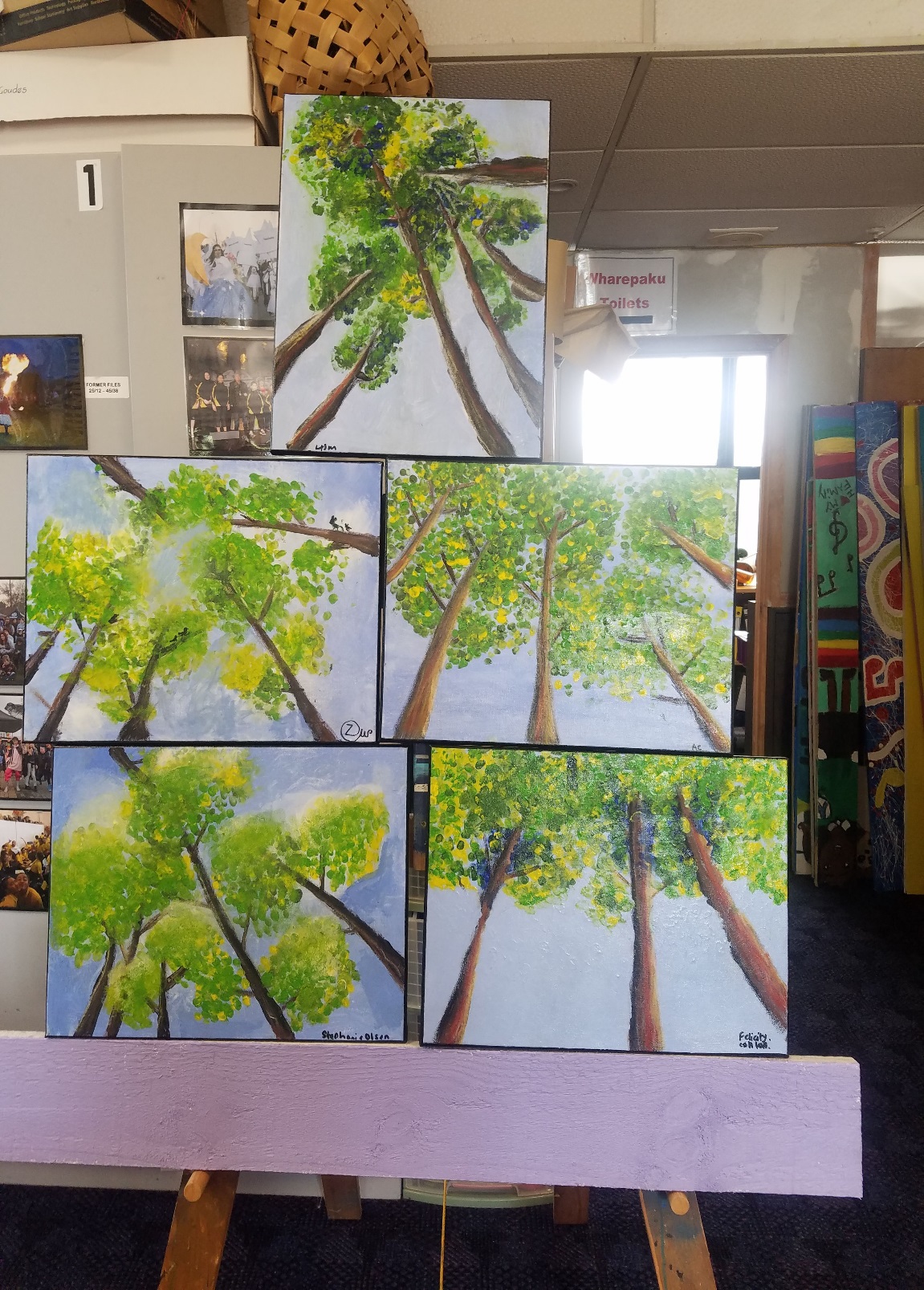 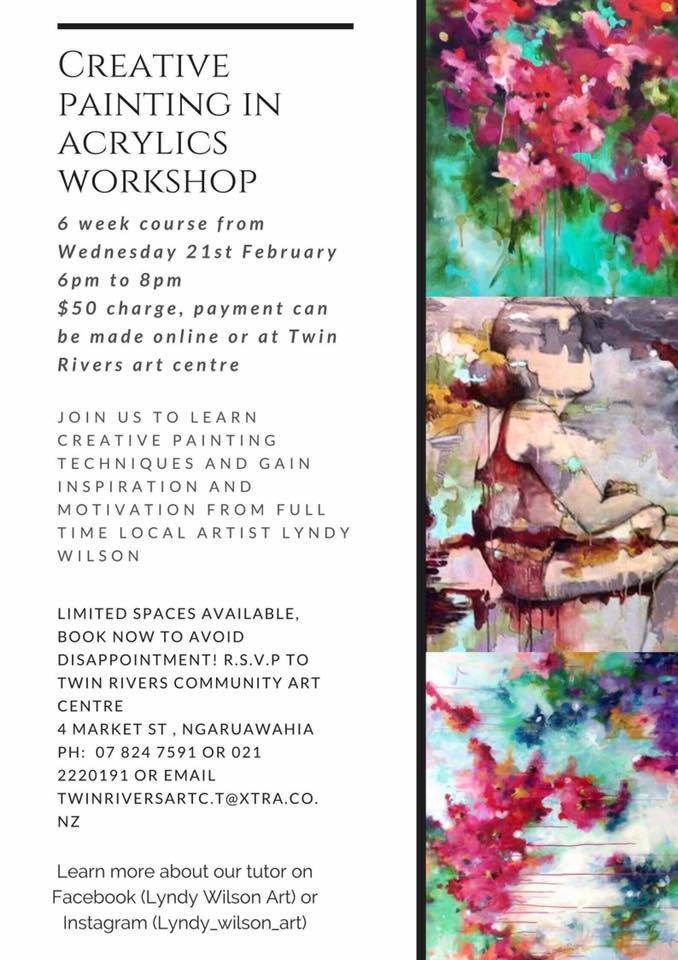 TE WHARE TOI O NGARUAWAHIA  TWIN RIVERS COMMUNITY ART CENTRE
ART EXHIBITION
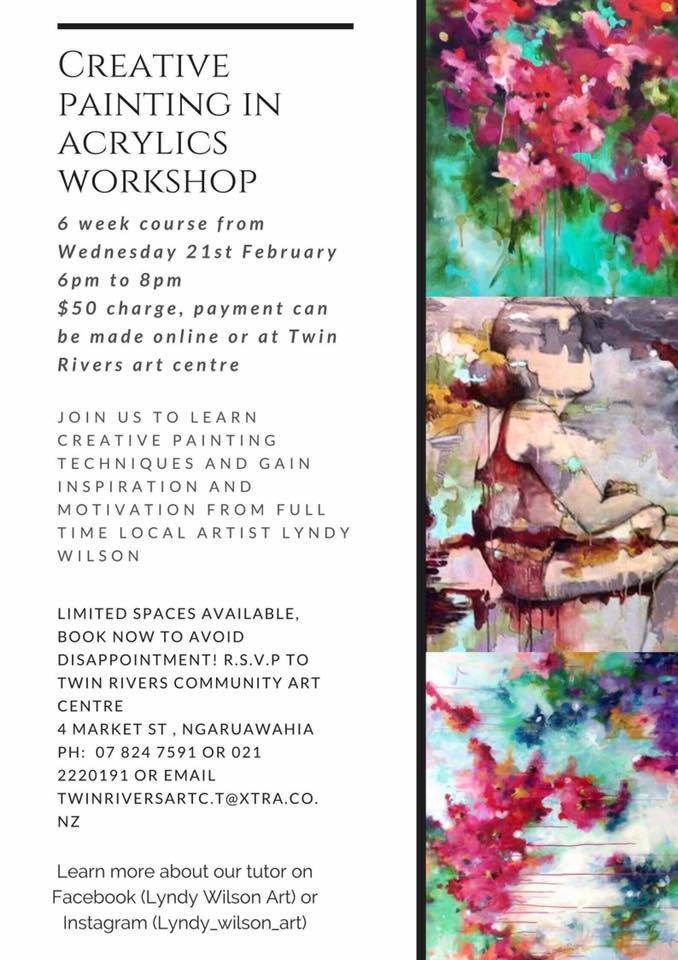 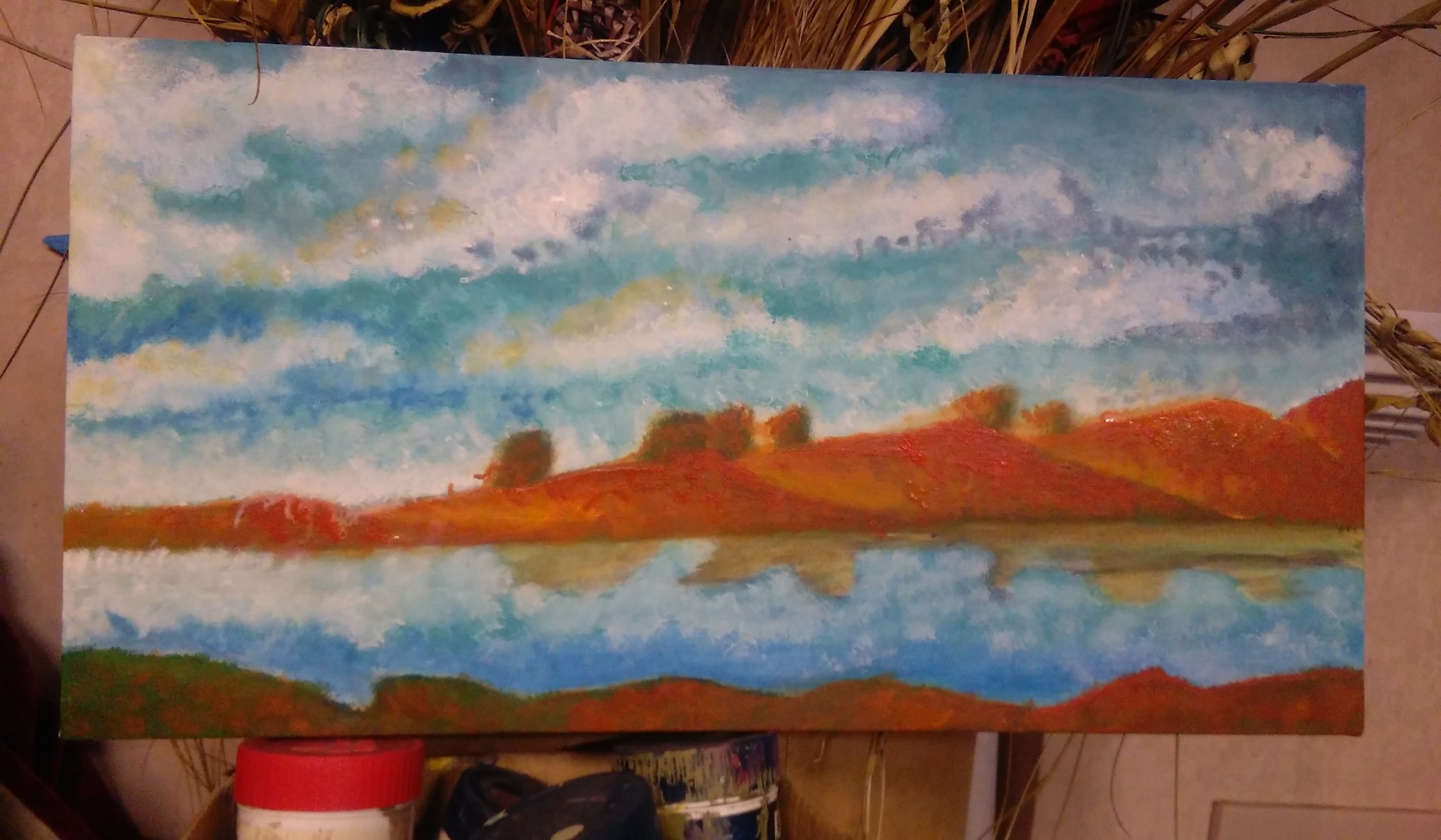 Tanya Brewer
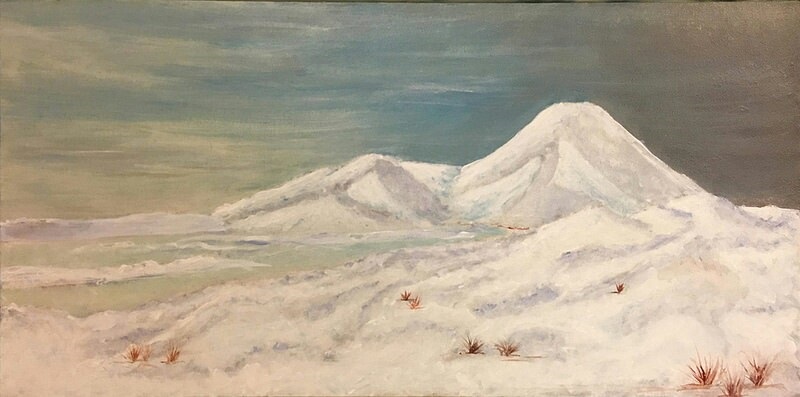 Tanya Brewer
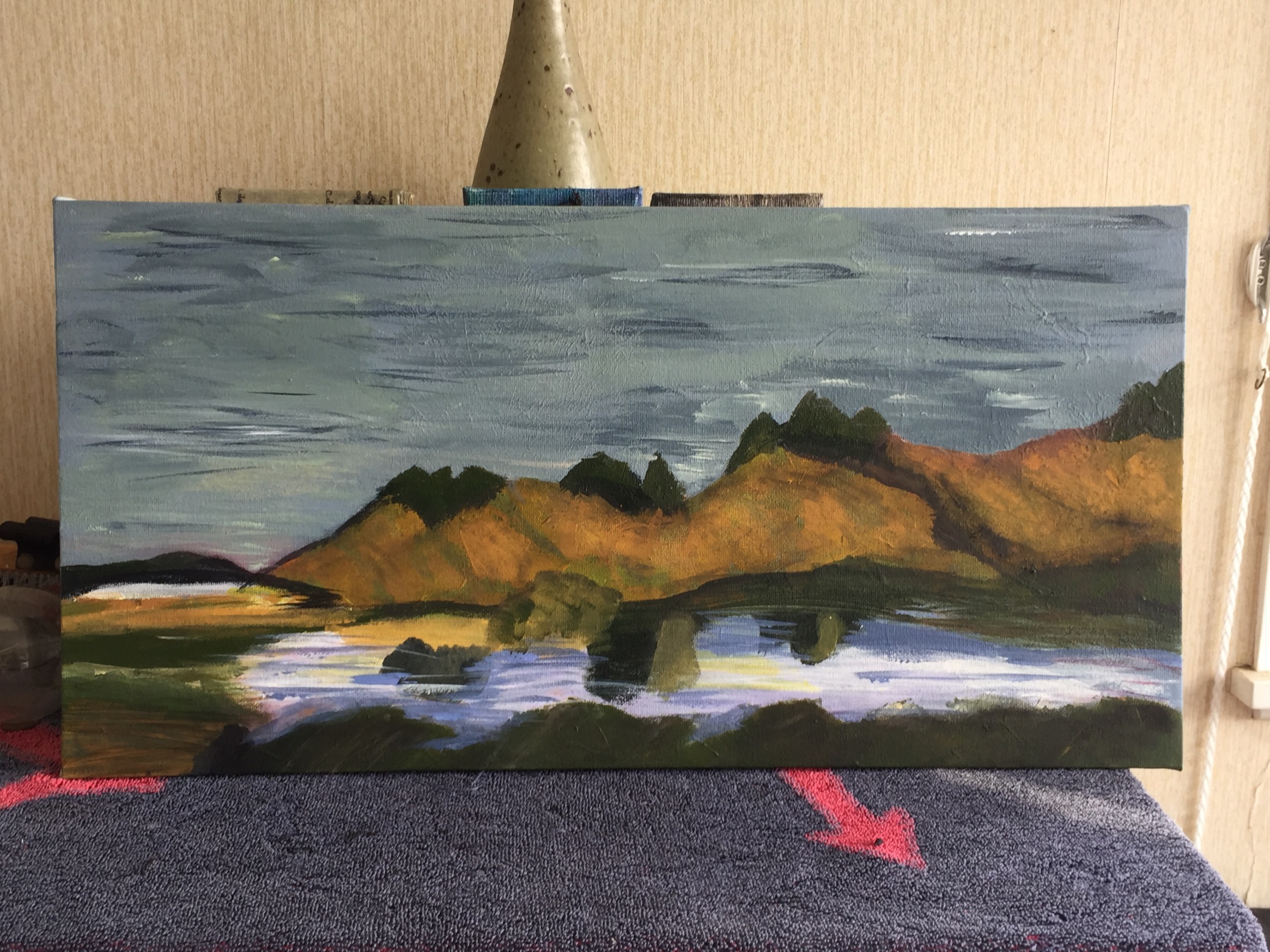 Jenni Vernon
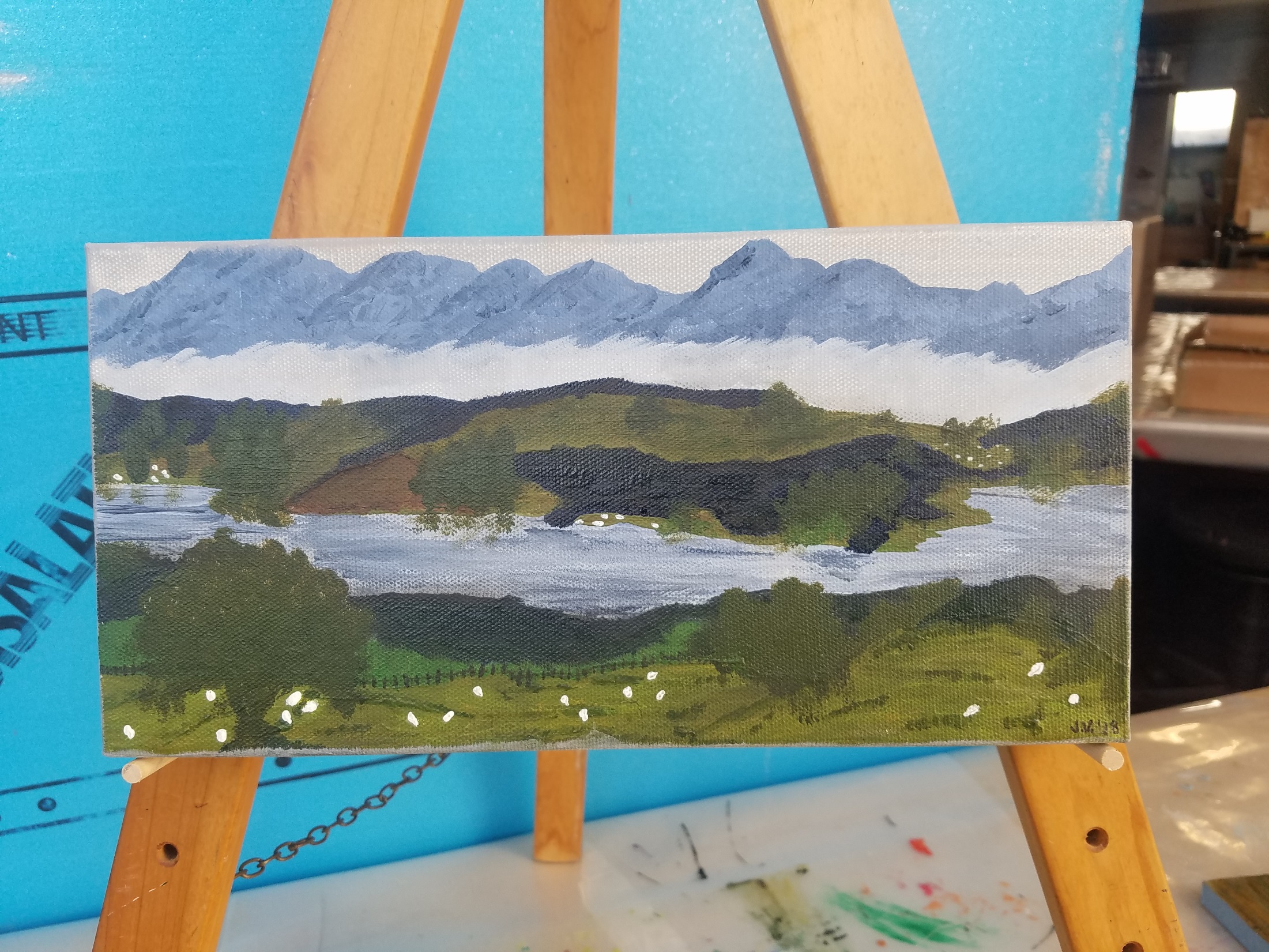 Jenni Vernon
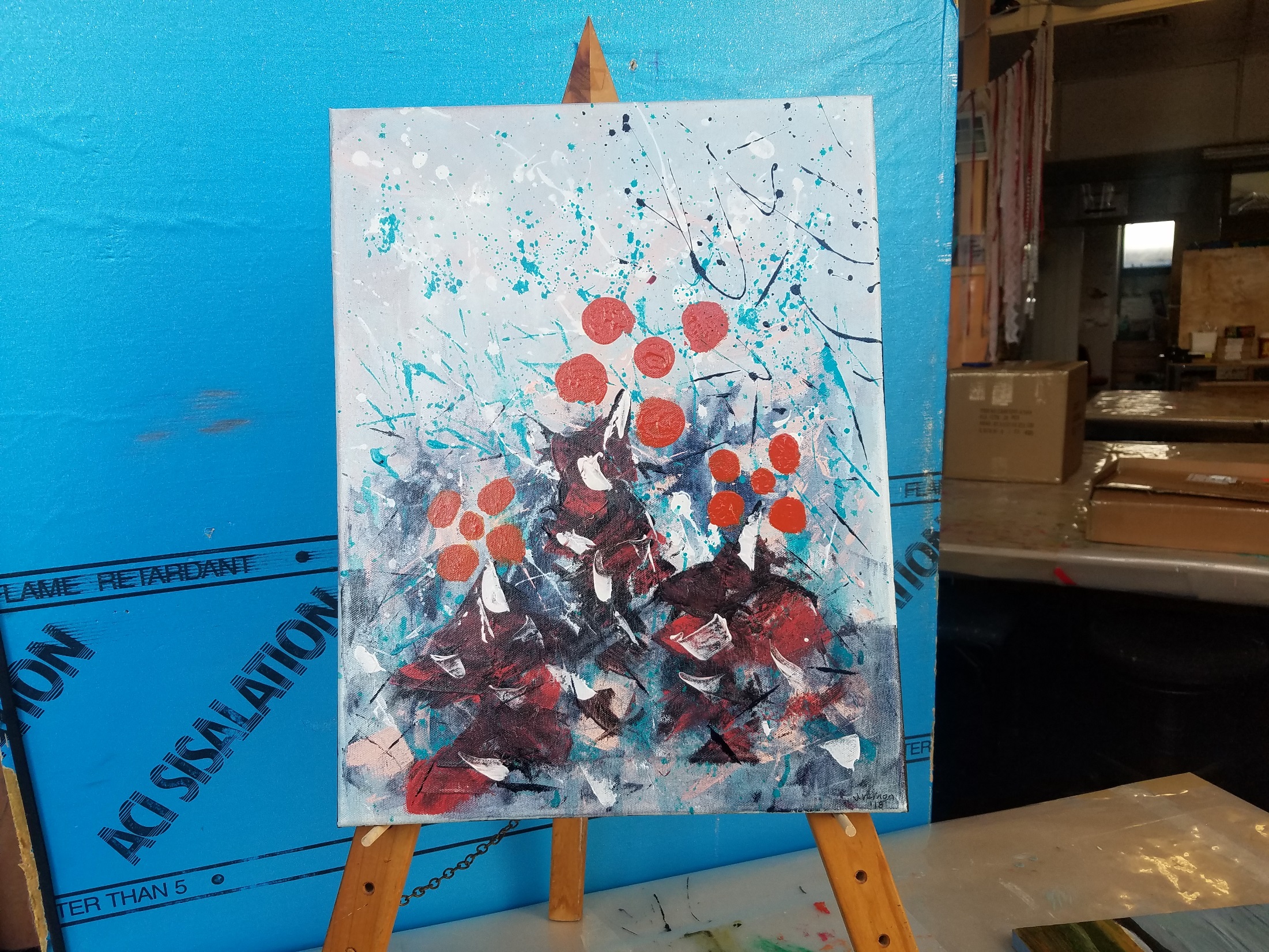 Jenni Vernon
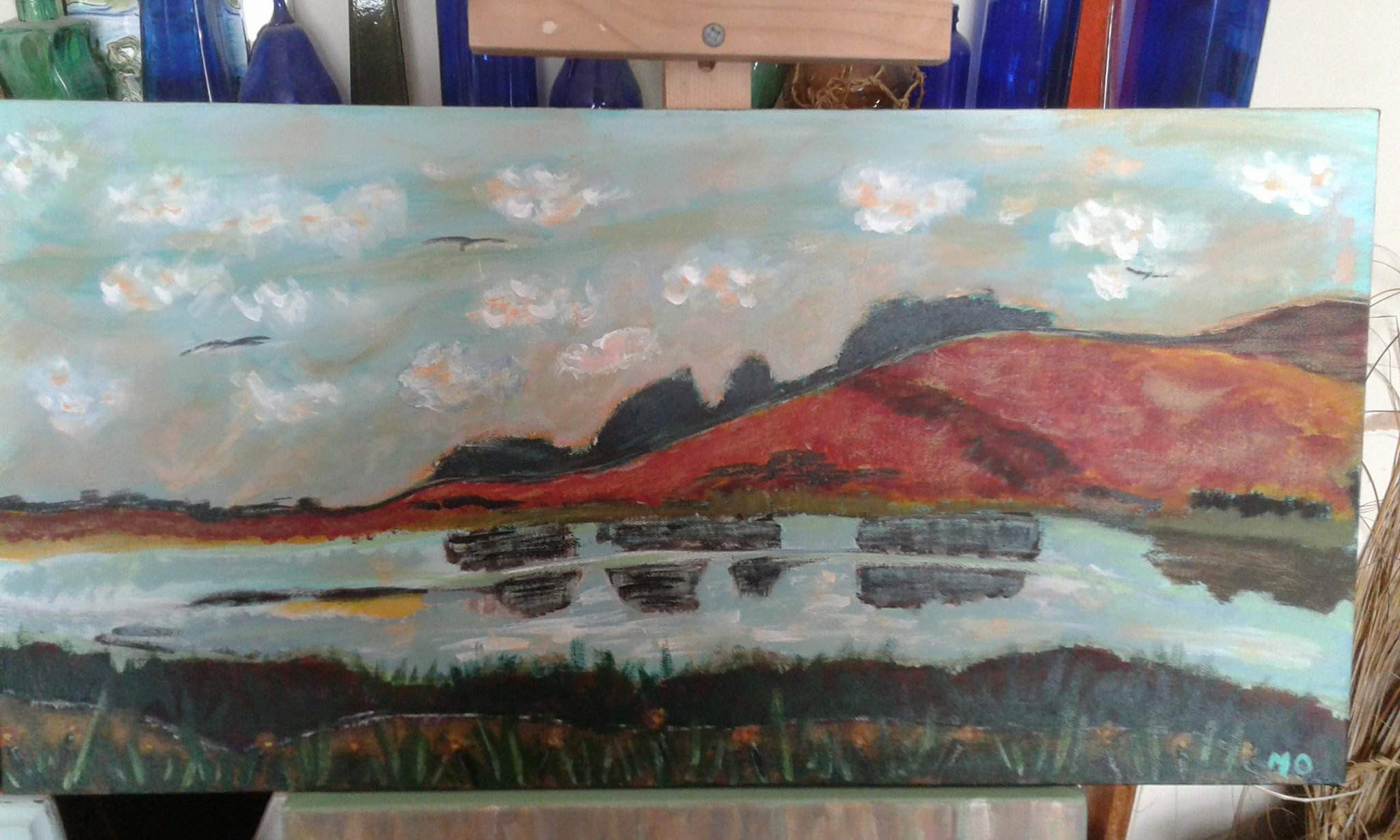 Marama Olsen
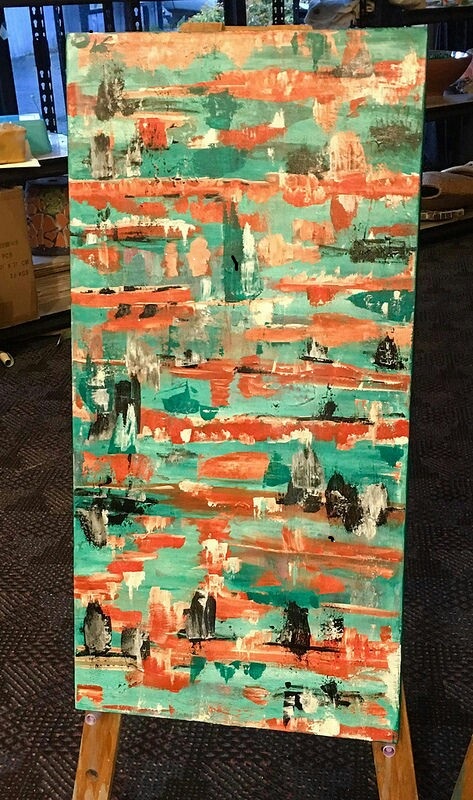 Marama Olsen
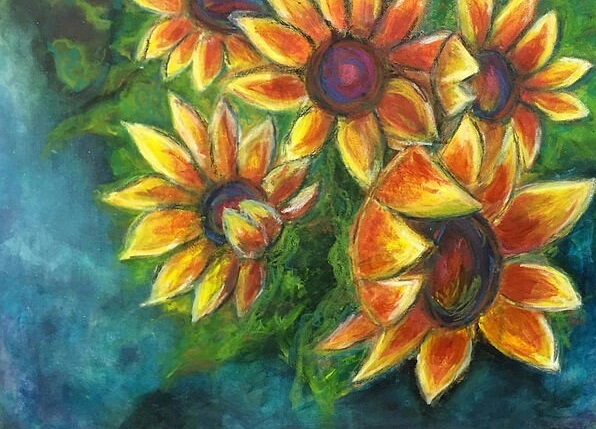 June  Rowland
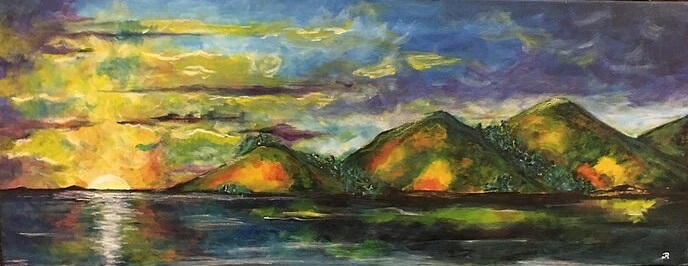 June Rowland
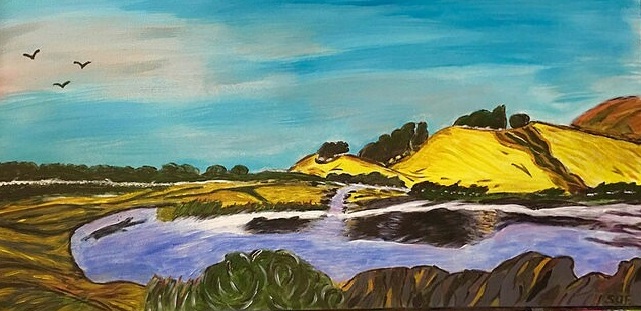 Shirley Fox
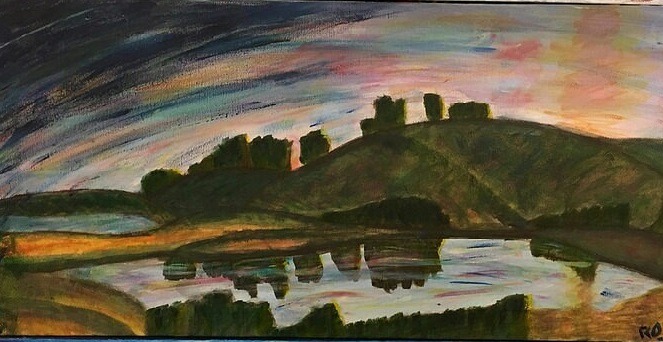 Rhoda Johnson
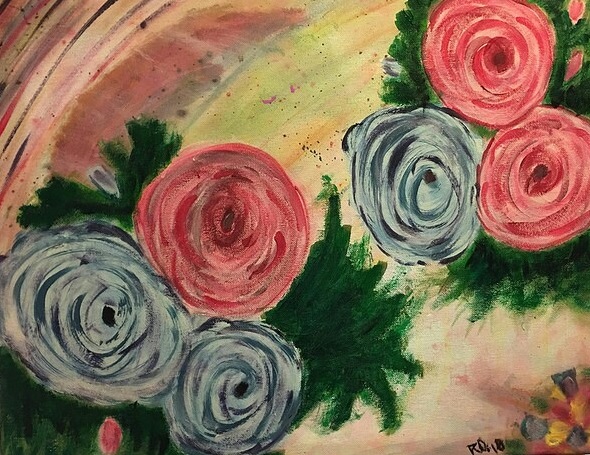 Rhoda Johnson
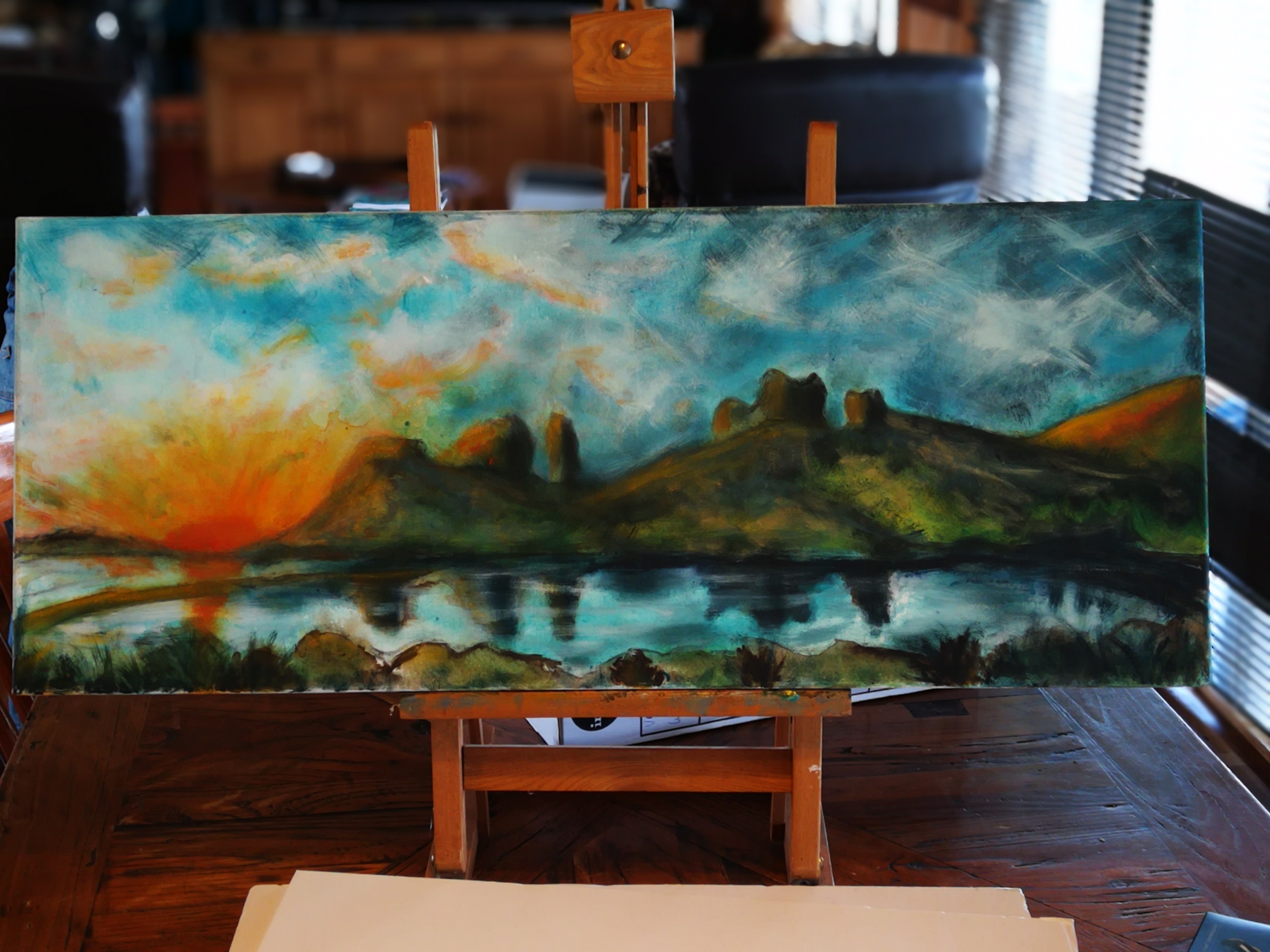 Jane Stevens
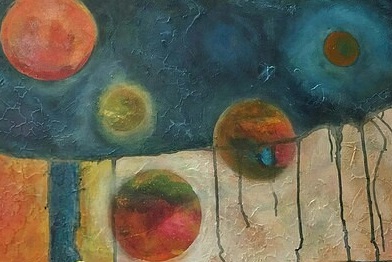 Jane Stevens
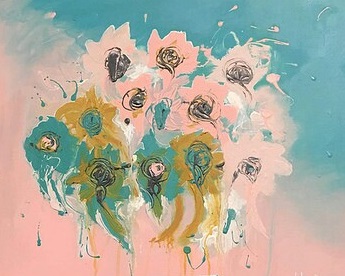 I-Jay Huirama
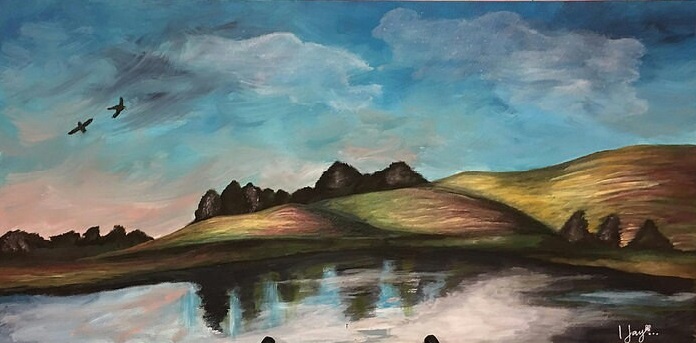 I-Jay Huirama
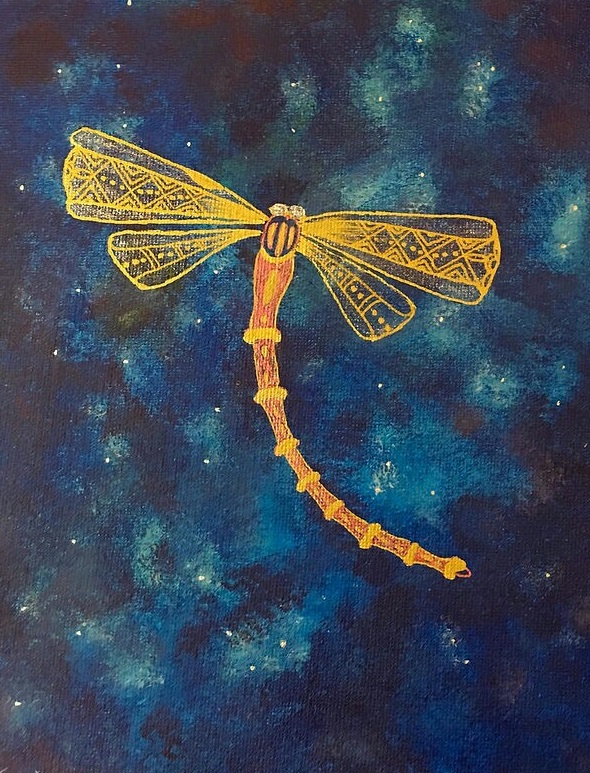 Helen Hagan
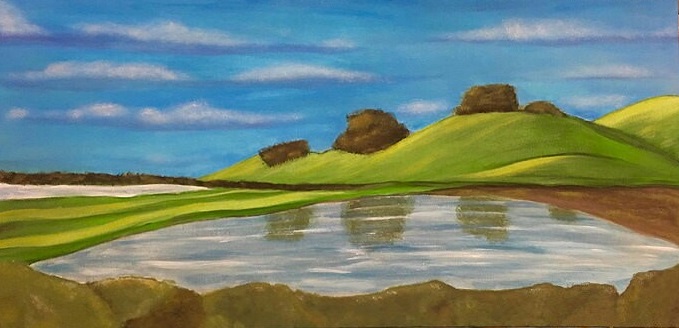 Helen Hagan
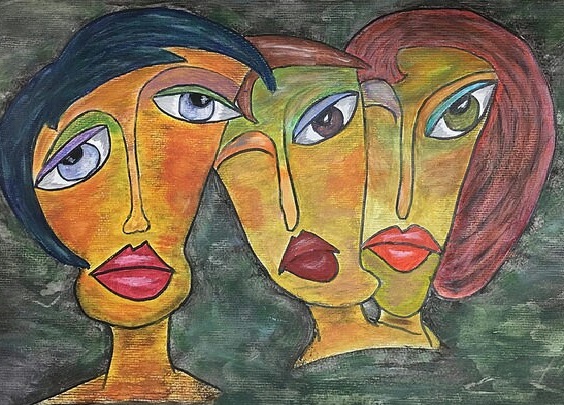 Gail Wharakura
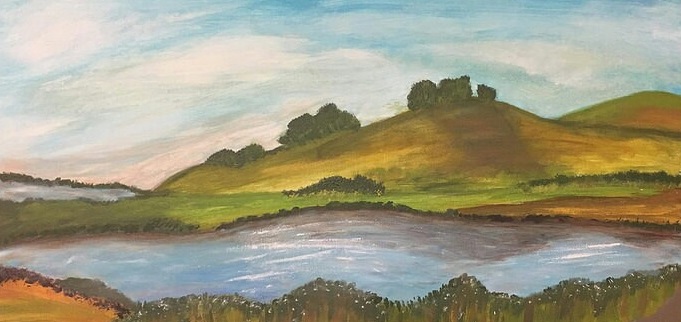 Gail Wharakura
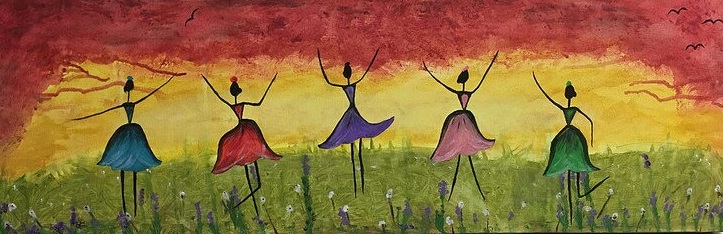 Gail Wharakura
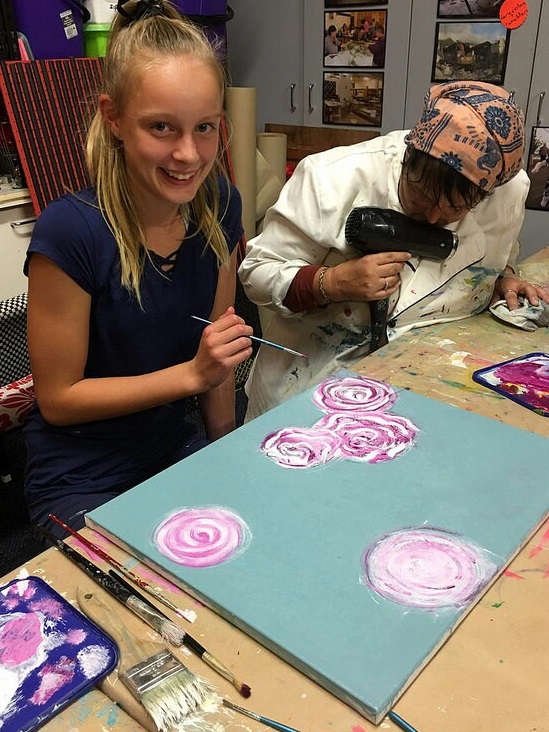 Emily Gilchrist
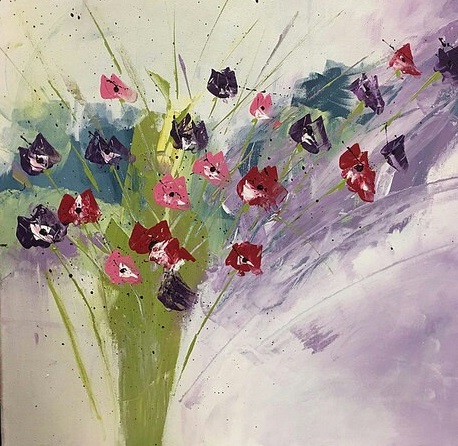 Bernie Wood
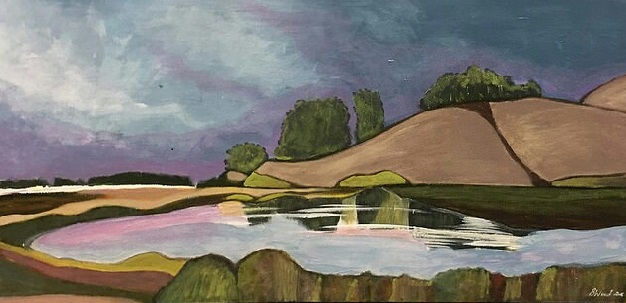 Bernie Wood
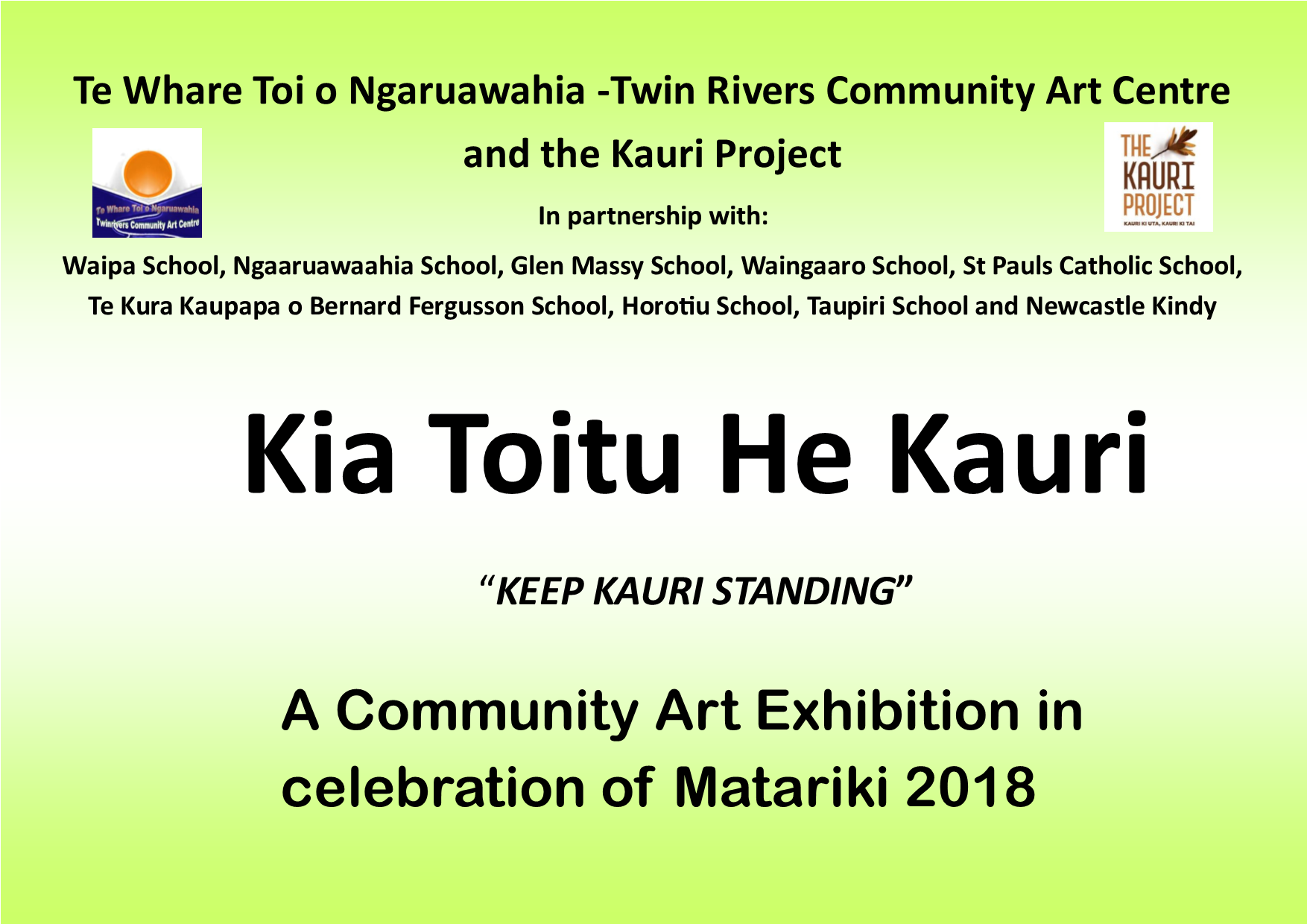 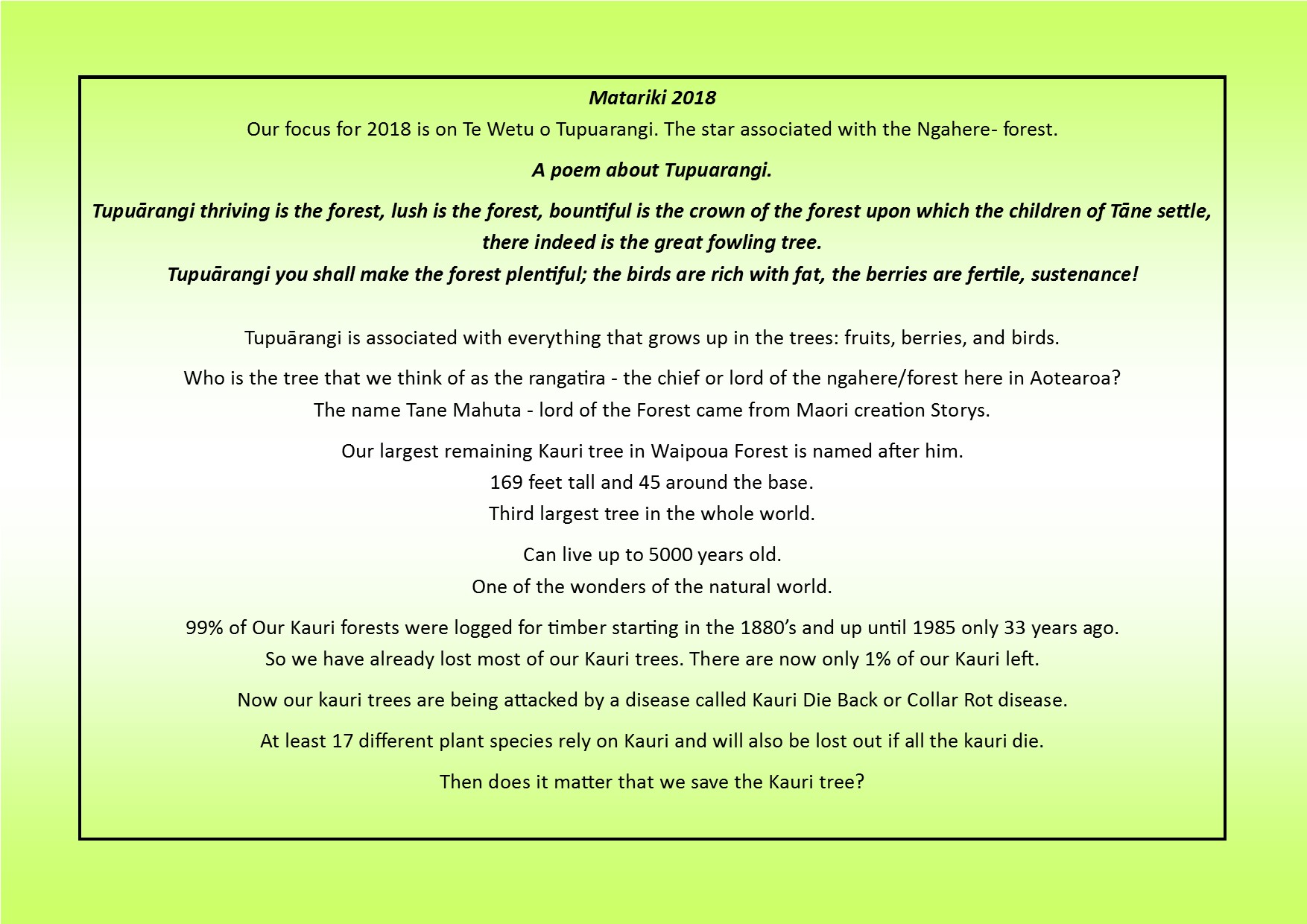 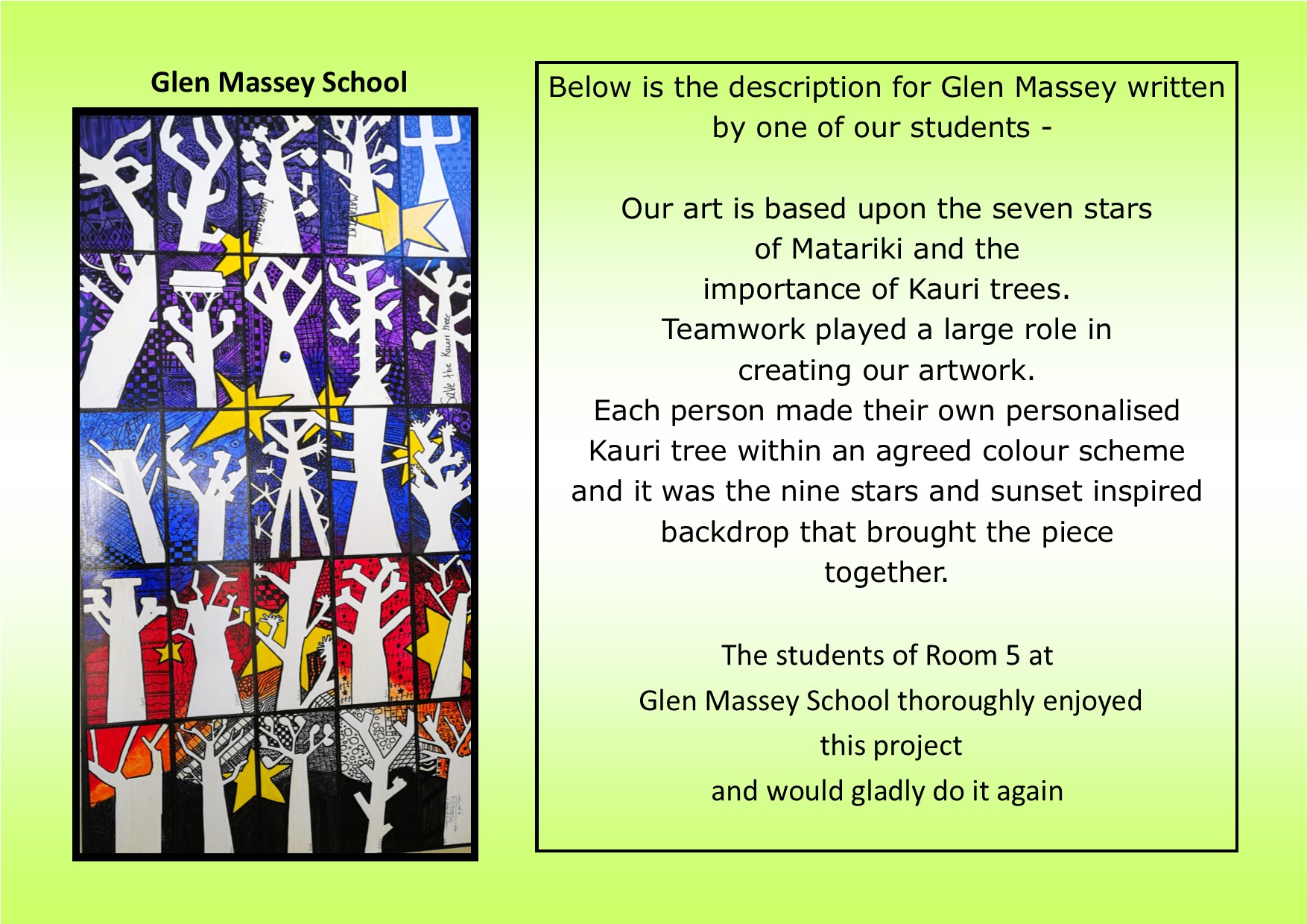 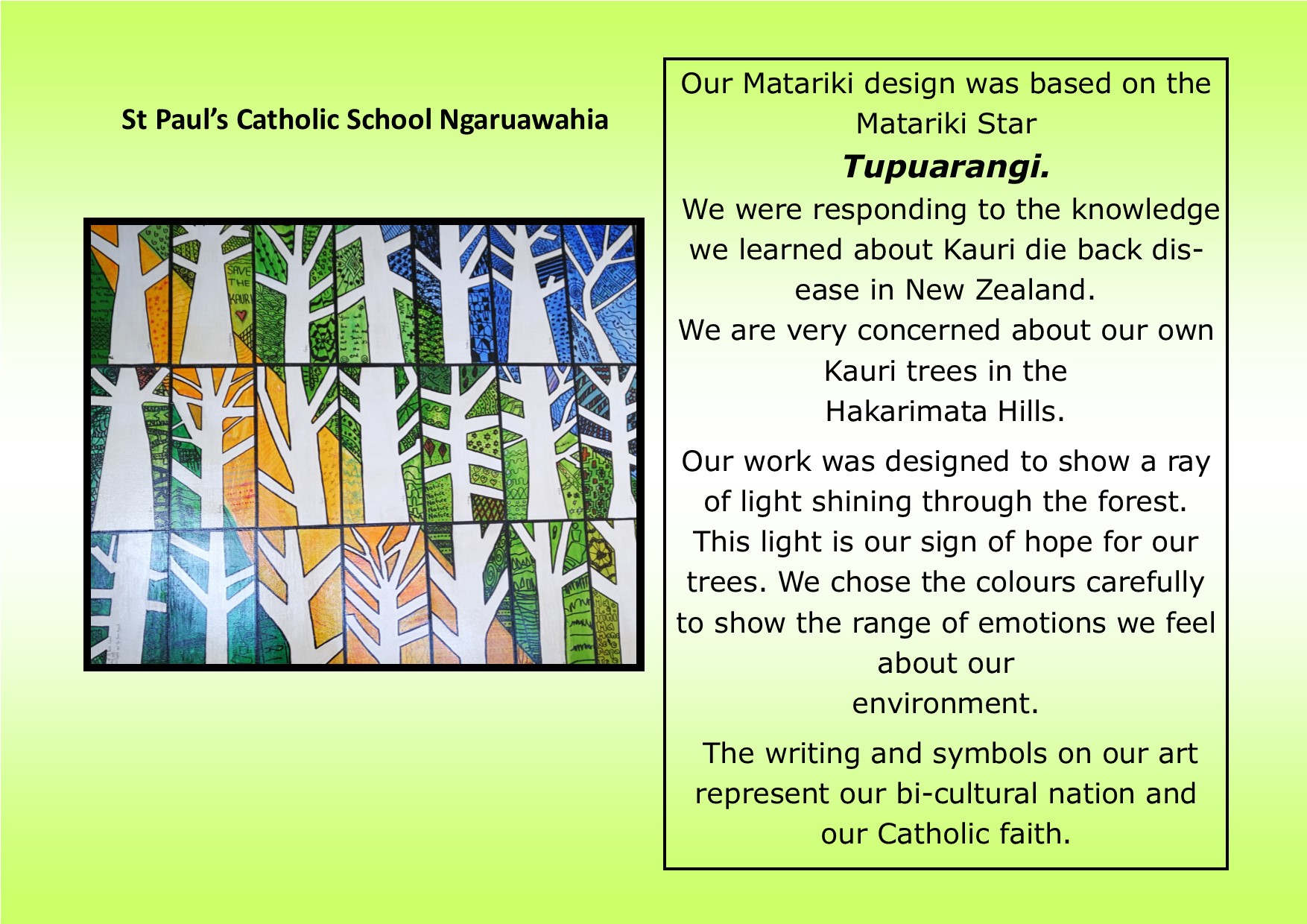 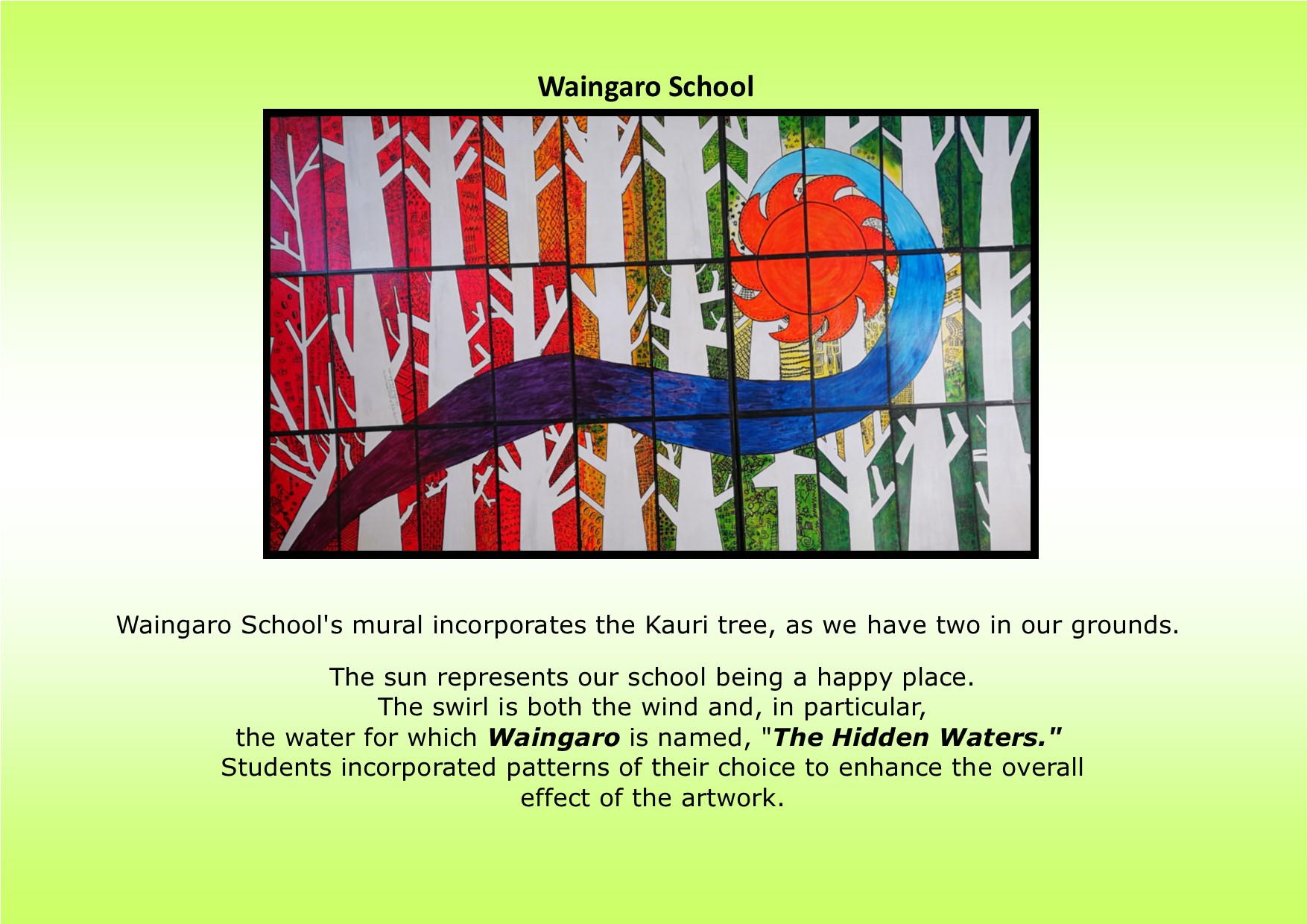 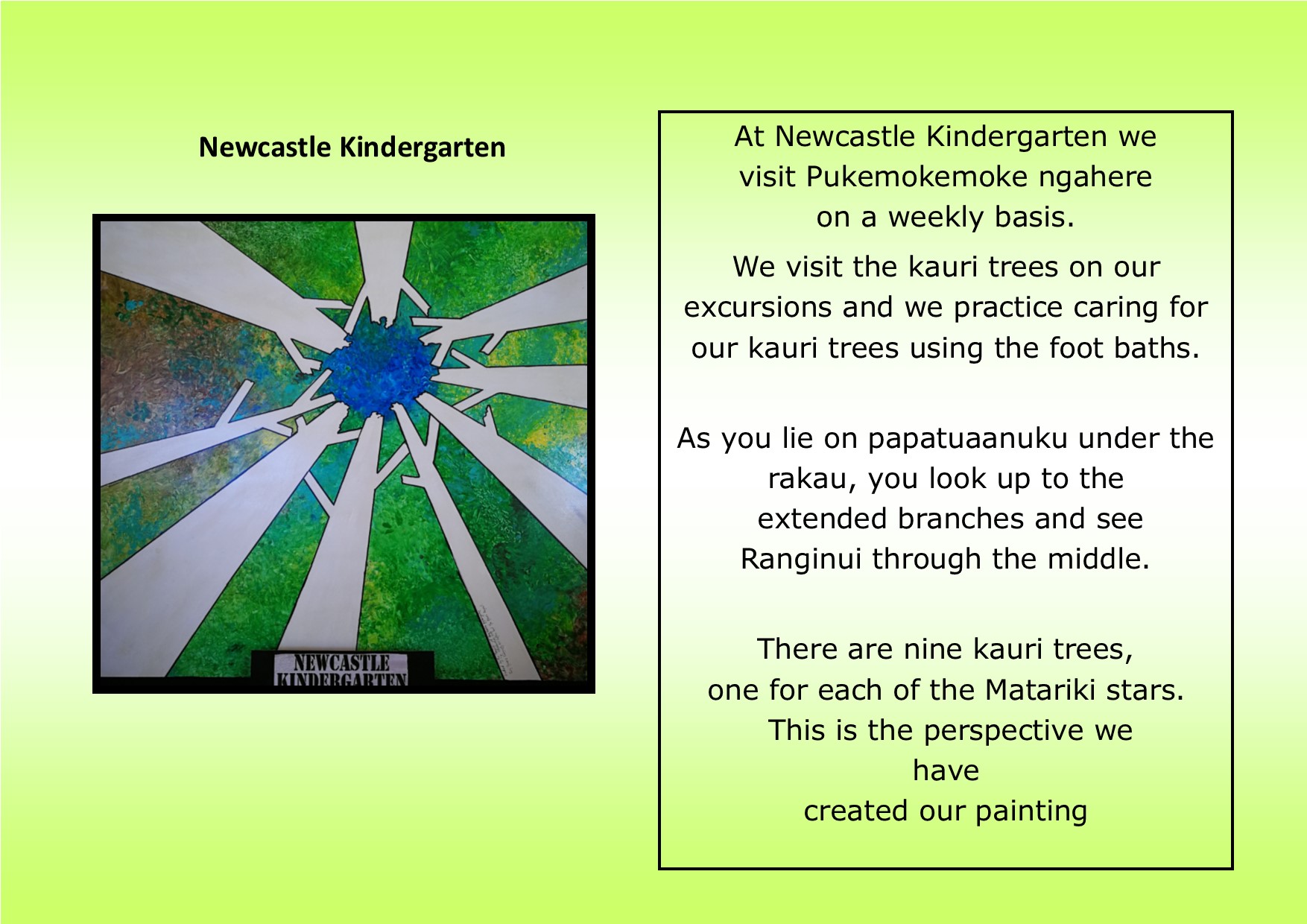 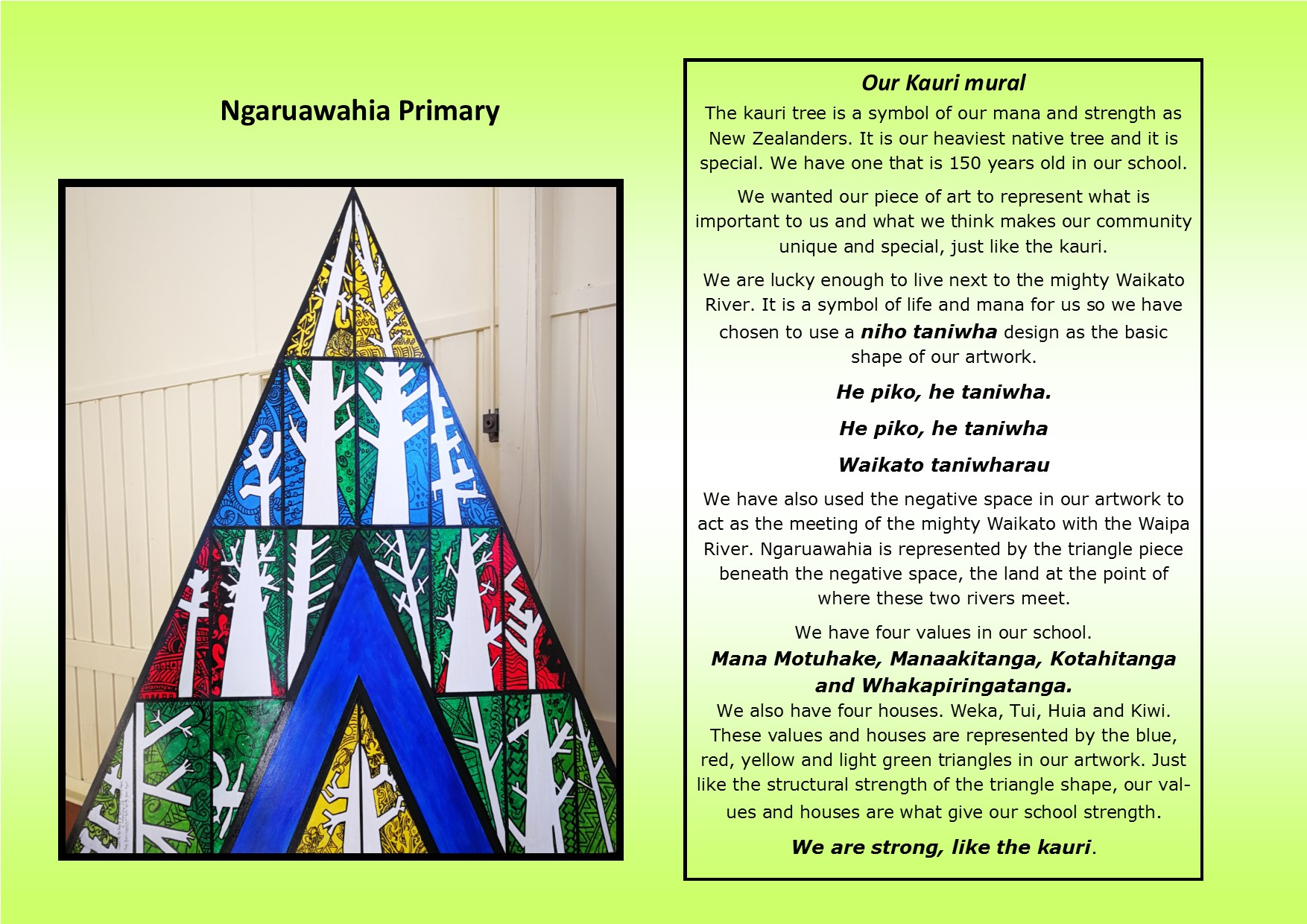 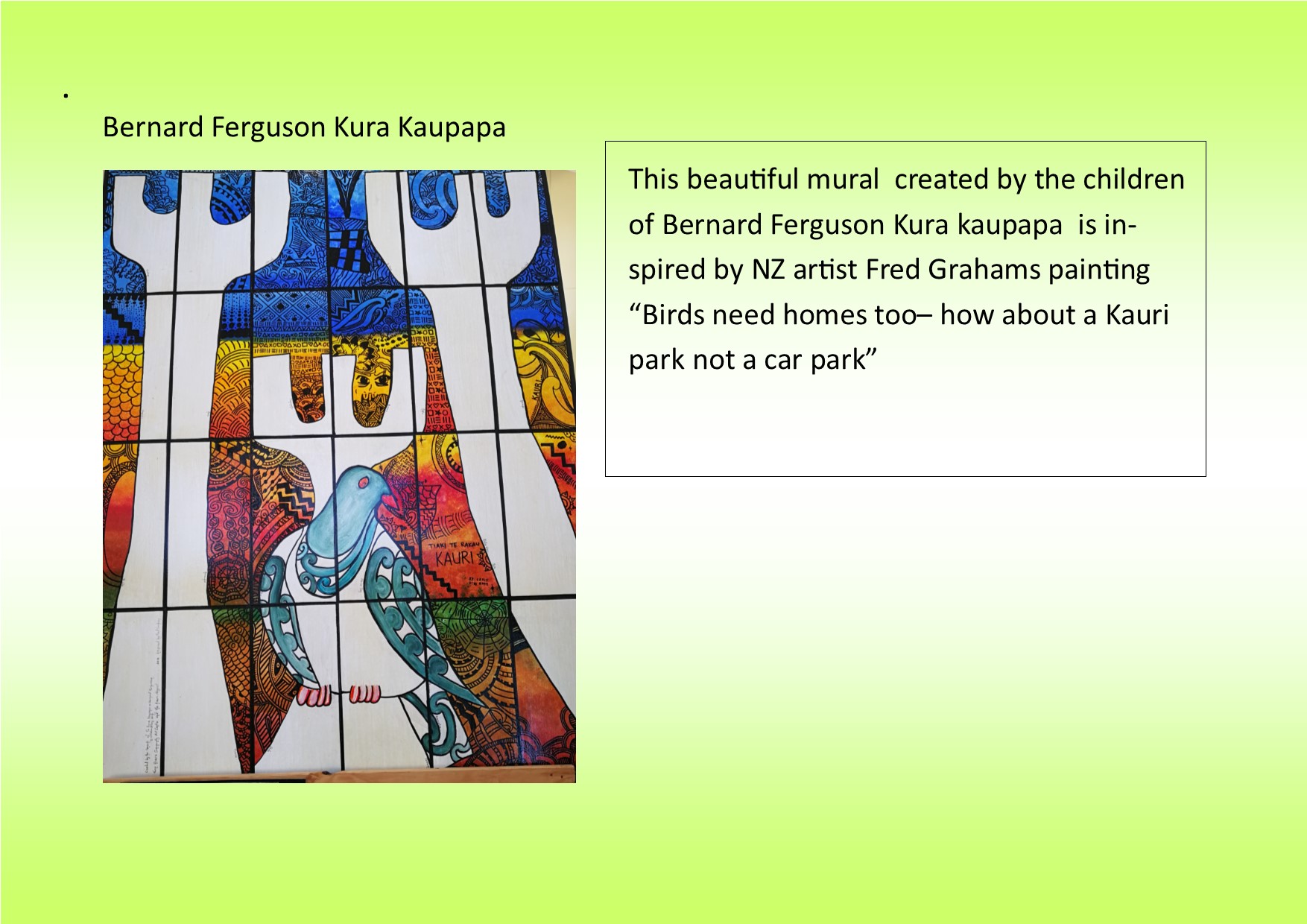 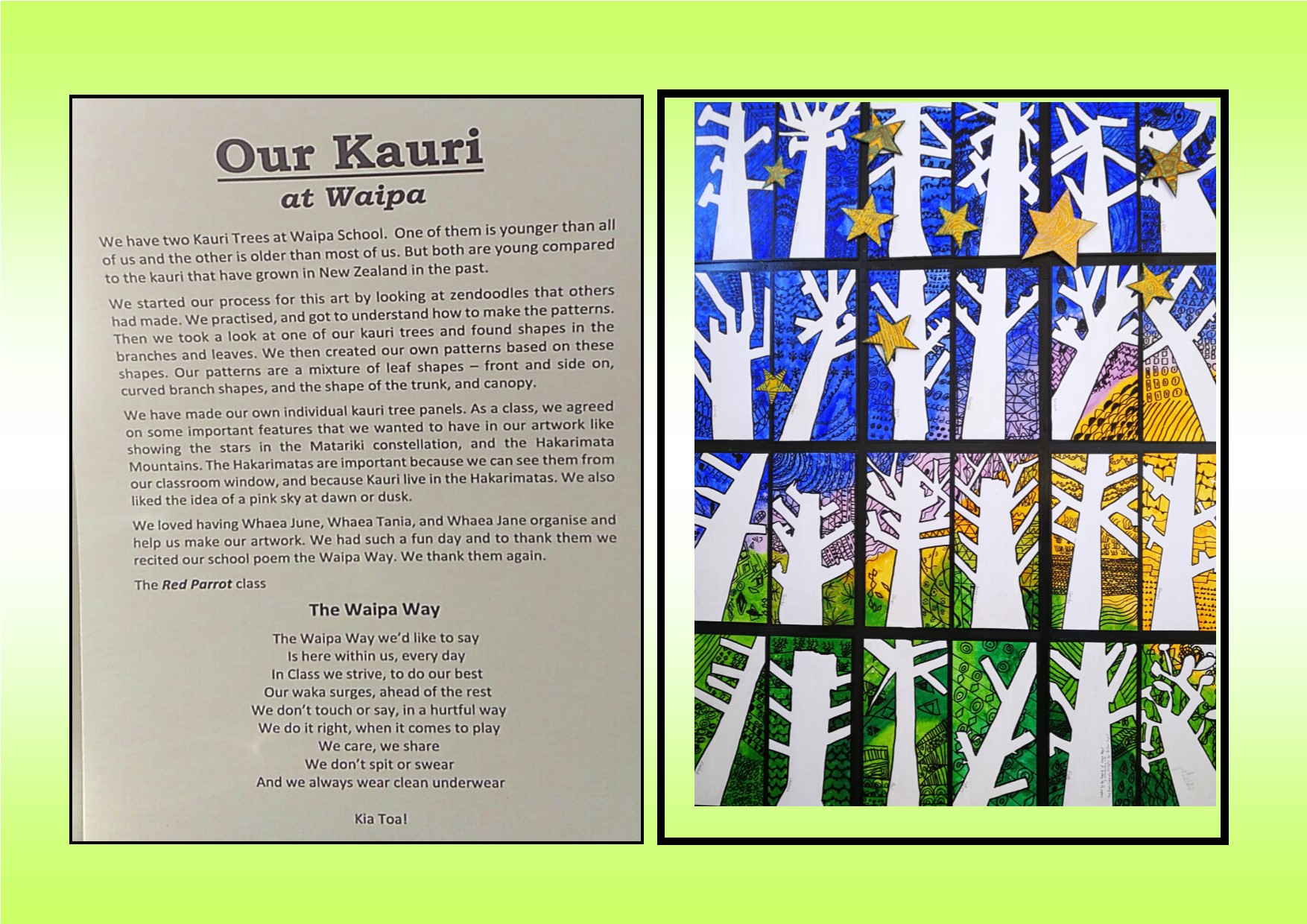 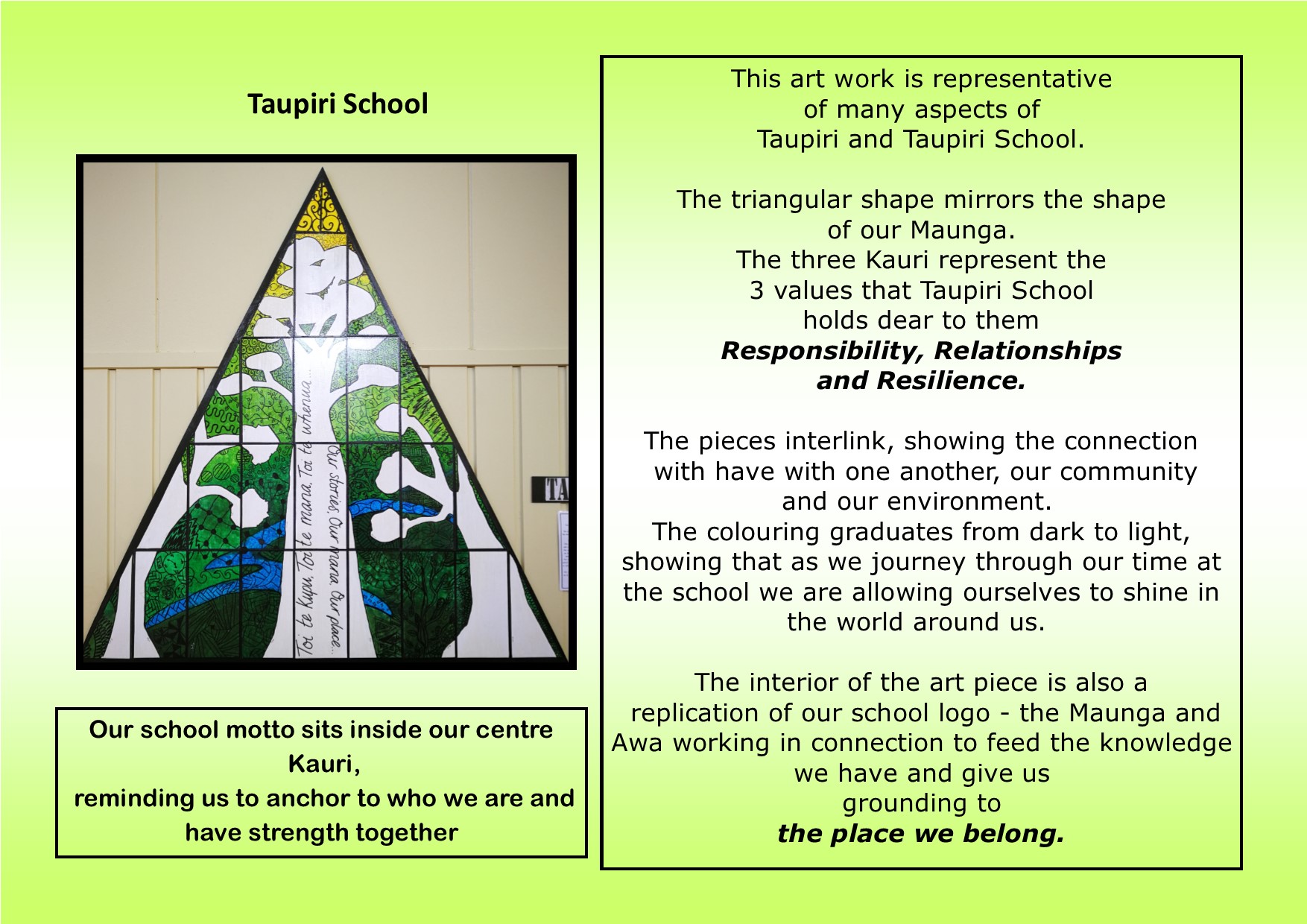 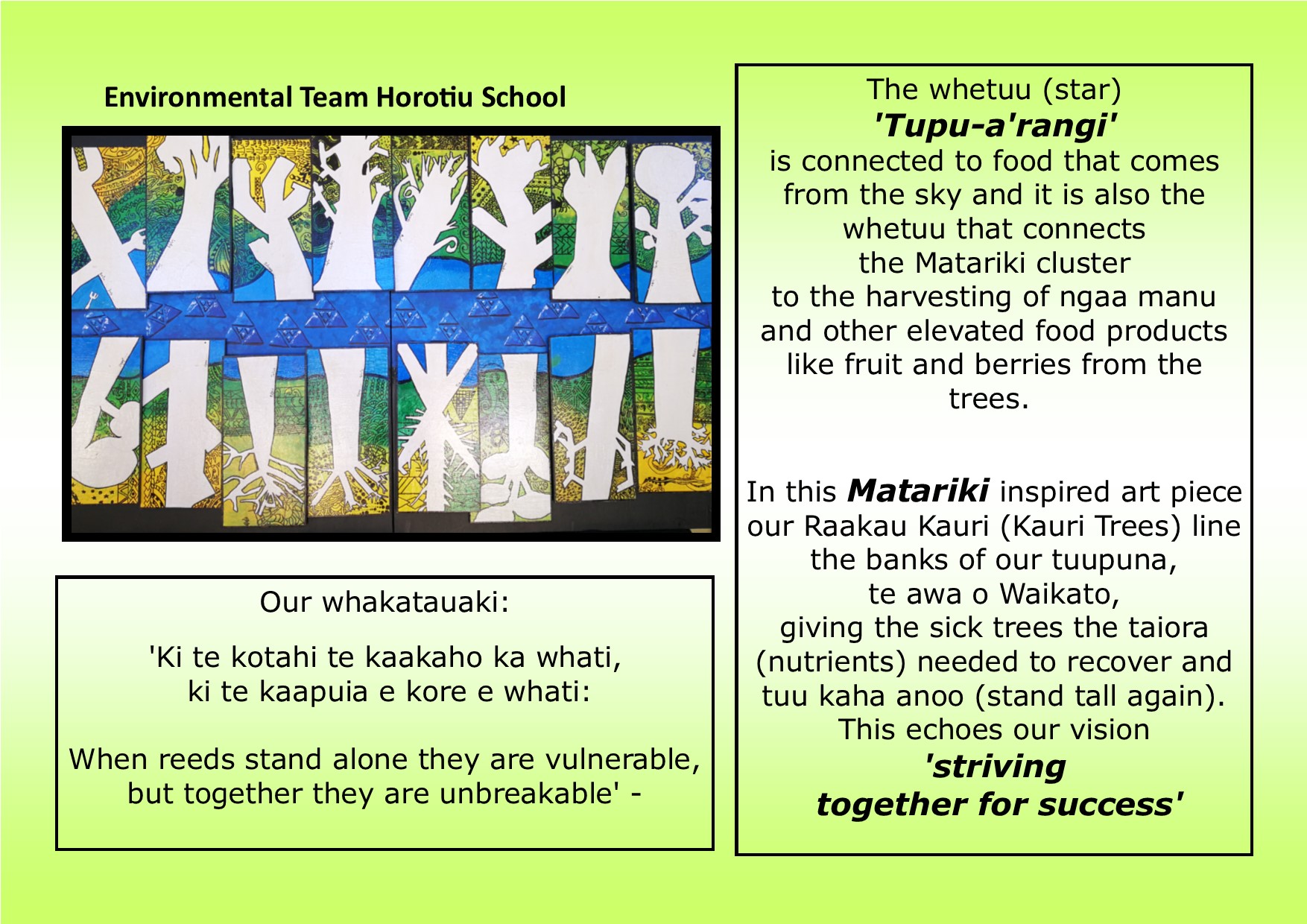